GRAPHIC TOOLS
PRESENTATION
powerpointhub.com
powerpointhub.com
Lorem Ipsum is simply dummy text of the printing and typesetting industry.
Lorem Ipsum has been the industry's standard dummy text ever since the 1500s, when an unknown printer took a galley of type and scrambled it to make a type specimen book.
powerpointhub.com
powerpointhub.com
GRAPHIC TOOLS
PRESENTATION
Lorem Ipsum is simply dummy text of the printing and typesetting industry.
powerpointhub.com
powerpointhub.com
Lorem Ipsum has been the industry's standard dummy text ever since the 1500s, when an unknown printer took a galley of type and scrambled it to make a type specimen book.
Lorem Ipsum is simply dummy text of the printing and typesetting industry.
LOREM IPSUM
LOREM IPSUM
Lorem Ipsum is simply dummy text of the printing and typesetting industry.
Lorem Ipsum is simply dummy text of the printing and typesetting industry.
powerpointhub.com
powerpointhub.com
LOREM IPSUM
LOREM IPSUM
Lorem Ipsum is simply dummy text of the printing and typesetting industry.
Lorem Ipsum is simply dummy text of the printing and typesetting industry.
powerpointhub.com
powerpointhub.com
GRAPHIC TOOLS
01
powerpointhub.com
LOREM IPSUM
LOREM IPSUM
powerpointhub.com
Lorem Ipsum has been the industry's standard dummy text ever since the 1500s, when an unknown printer took a galley of type and scrambled it to make a type specimen book.
Lorem Ipsum has been the industry's standard dummy text ever since the 1500s, when an unknown printer took a galley of type and scrambled it to make a type specimen book.
GRAPHIC TOOLS
PRESENTATION
powerpointhub.com
LOREM IPSUM
powerpointhub.com
Lorem Ipsum has been the industry's standard dummy text ever since the 1500s, when an unknown printer took a galley of type and scrambled it to make a type specimen book.
GRAPHIC TOOLS
PRESENTATION
powerpointhub.com
Lorem Ipsum is simply dummy text of the printing and typesetting industry.
powerpointhub.com
Lorem Ipsum is simply dummy text of the printing and typesetting industry.
Lorem Ipsum is simply dummy text of the printing and typesetting industry.
Lorem Ipsum is simply dummy text of the printing and typesetting industry.
35m
Lorem Ipsum has been the industry's standard dummy text ever since the 1500s, when an unknown printer took a galley of type and scrambled it to make a type specimen book.
35m
70%
powerpointhub.com
70%
Lorem Ipsum has been the industry's standard dummy text ever since the 1500s, when an unknown printer took a galley of type and scrambled it to make a type specimen book.
powerpointhub.com
12H
12H
Lorem Ipsum has been the industry's standard dummy text ever since the 1500s, when an unknown printer took a galley of type and scrambled it to make a type specimen book.
GRAPHIC TOOLS
PRESENTATION
powerpointhub.com
LOREM IPSUM
LOREM IPSUM
Lorem Ipsum is simply dummy text of the printing and typesetting industry.
Lorem Ipsum is simply dummy text of the printing and typesetting industry.
powerpointhub.com
LOREM IPSUM
LOREM IPSUM
Lorem Ipsum is simply dummy text of the printing and typesetting industry.
Lorem Ipsum is simply dummy text of the printing and typesetting industry.
powerpointhub.com
powerpointhub.com
GRAPHIC TOOLS
2018
Lorem Ipsum is simply dummy text of the printing and typesetting industry.
2019
TIMELINE
powerpointhub.com
Lorem Ipsum is simply dummy text of the printing and typesetting industry.
powerpointhub.com
2020
Lorem Ipsum is simply dummy text of the printing and typesetting industry.
2021
Lorem Ipsum is simply dummy text of the printing and typesetting industry.
2022
powerpointhub.com
Lorem Ipsum is simply dummy text of the printing and typesetting industry.
powerpointhub.com
2023
Lorem Ipsum is simply dummy text of the printing and typesetting industry.
LOREM IPSUM
LOREM IPSUM
Lorem Ipsum is simply dummy text of the printing and typesetting industry.
Lorem Ipsum is simply dummy text of the printing and typesetting industry.
powerpointhub.com
powerpointhub.com
LOREM IPSUM
LOREM IPSUM
Lorem Ipsum is simply dummy text of the printing and typesetting industry.
Lorem Ipsum is simply dummy text of the printing and typesetting industry.
12,473,984$
12H12M32S
powerpointhub.com
powerpointhub.com
Lorem Ipsum is simply dummy text of the printing and typesetting industry.
Lorem Ipsum is simply dummy text of the printing and typesetting industry.
GRAPHIC TOOLS
PRESENTATION
STEP 04
Lorem Ipsum is simply dummy text of the printing and typesetting industry.
STEP 03
powerpointhub.com
Lorem Ipsum is simply dummy text of the printing and typesetting industry.
STEP 02
powerpointhub.com
Lorem Ipsum is simply dummy text of the printing and typesetting industry.
STEP 01
Lorem Ipsum is simply dummy text of the printing and typesetting industry.
GRAPHIC TOOLS
PRESENTATION
50%
30%
10%
powerpointhub.com
powerpointhub.com
Lorem Ipsum is simply dummy text of the printing and typesetting industry.
Lorem Ipsum is simply dummy text of the printing and typesetting industry.
Lorem Ipsum is simply dummy text of the printing and typesetting industry.
powerpointhub.com
powerpointhub.com
Lorem Ipsum is simply dummy text of the printing and typesetting industry.
Lorem Ipsum has been the industry's standard dummy text ever since the 1500s, when an unknown printer took a galley of type and scrambled it to make a type specimen book.
Lorem Ipsum has been the industry's standard dummy text ever since the 1500s, when an unknown printer took a galley of type and scrambled it to make a type specimen book.
powerpointhub.com
powerpointhub.com
GRAPHIC TOOLS
PRESENTATION
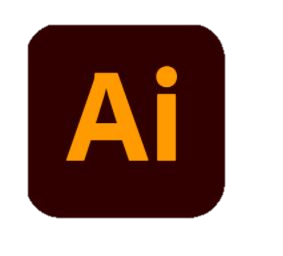 Lorem Ipsum has been the industry's standard dummy text ever since the 1500s, when an unknown printer took a galley of type and scrambled it to make a type specimen book.
Skill #1
Skill #2
Skill #3
43%
18%
76%
GRAPHIC TOOLS
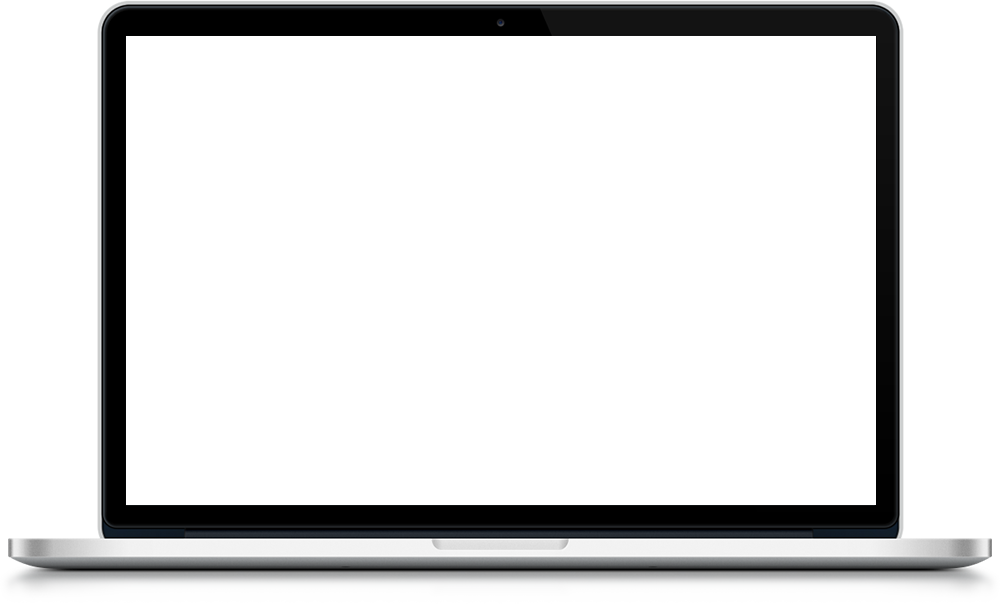 Lorem Ipsum has been the industry's standard dummy text ever since the 1500s, when an unknown printer took a galley of type and scrambled it to make a type specimen book.
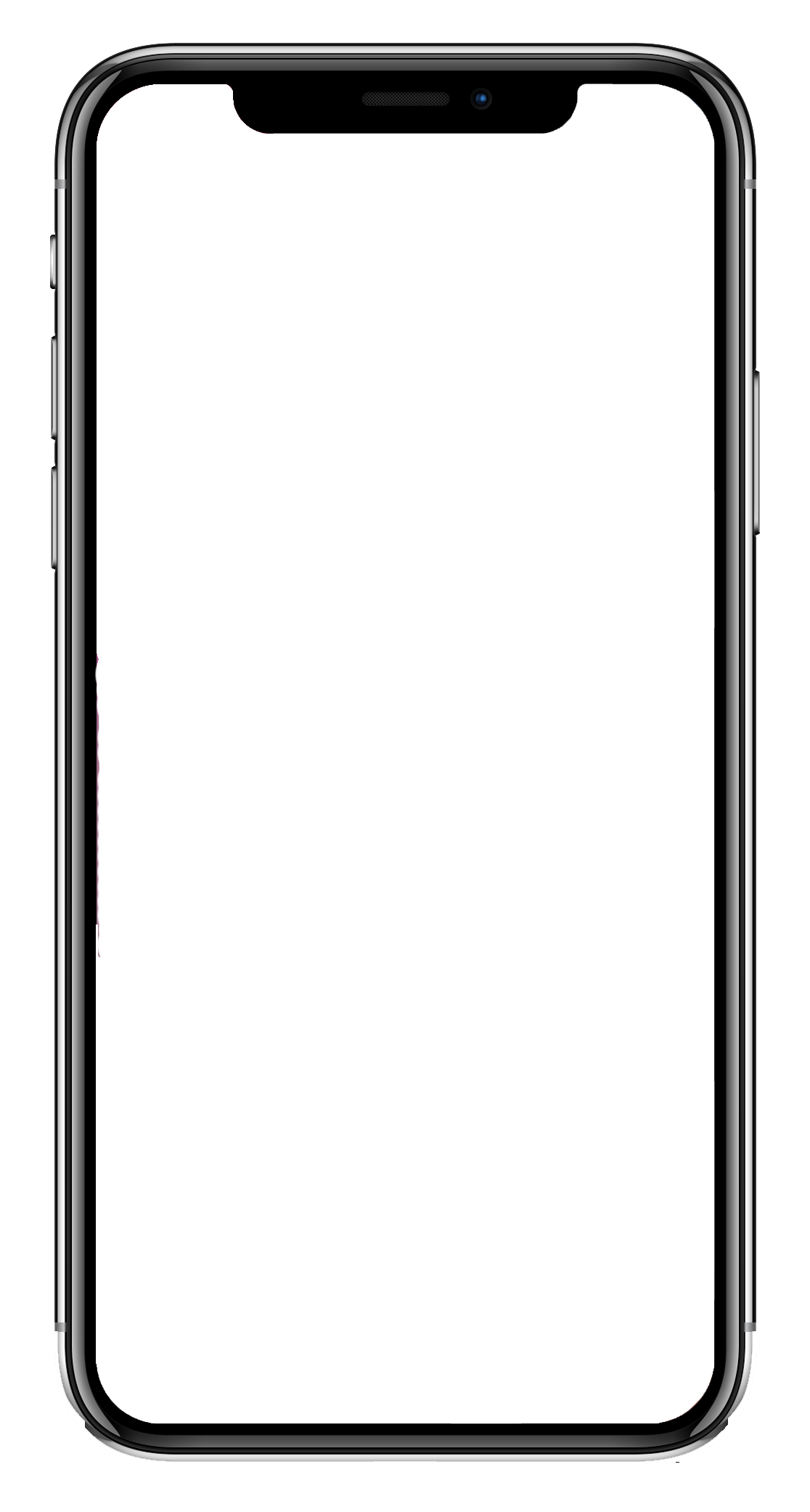 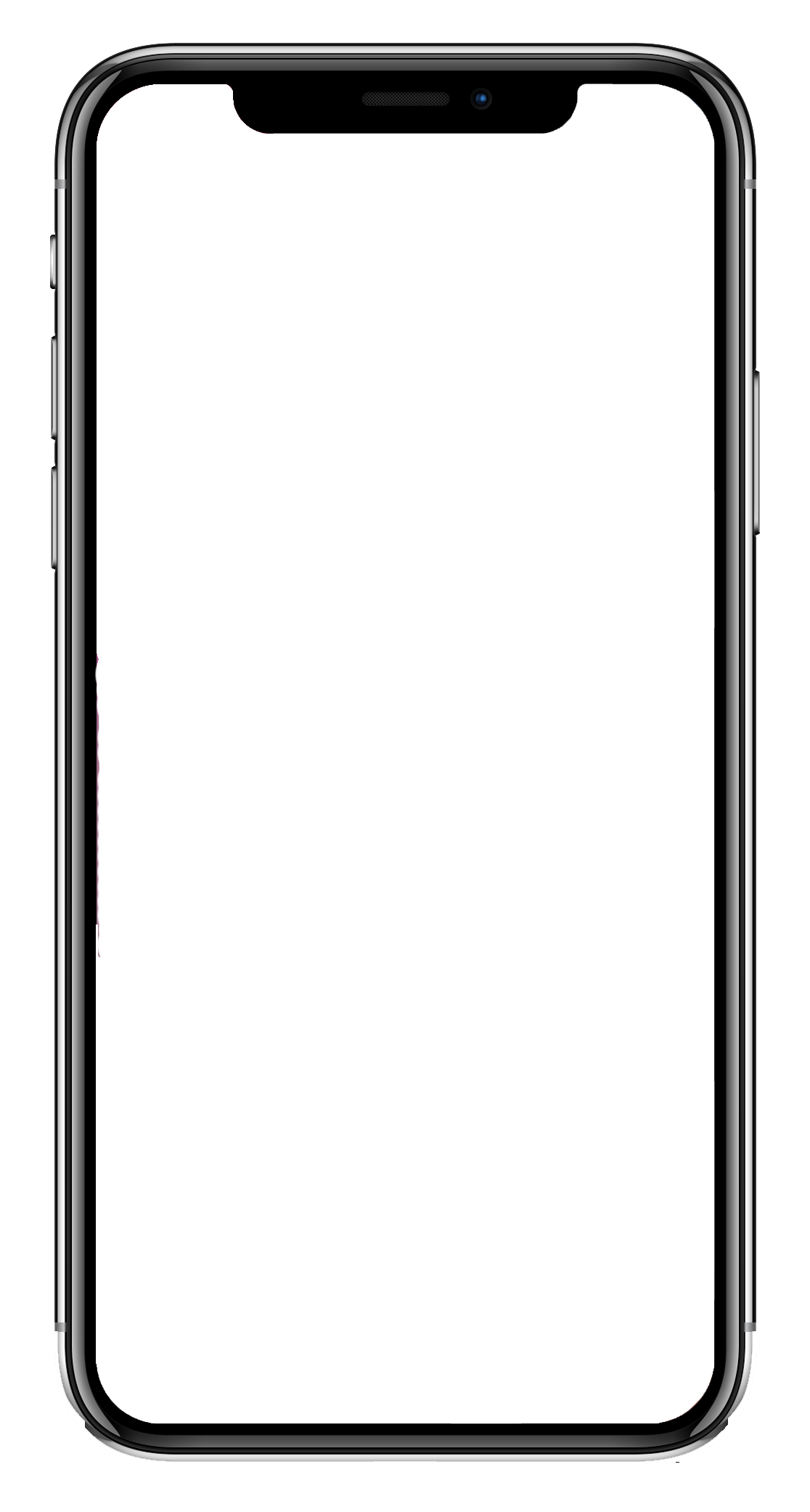 GRAPHIC TOOLS
Lorem Ipsum has been the industry's standard dummy text ever since the 1500s, when an unknown printer took a galley of type and scrambled it to make a type specimen book.
powerpointhub.com
THANK YOU
powerpointhub.com
POWERPOINTHUB.COM
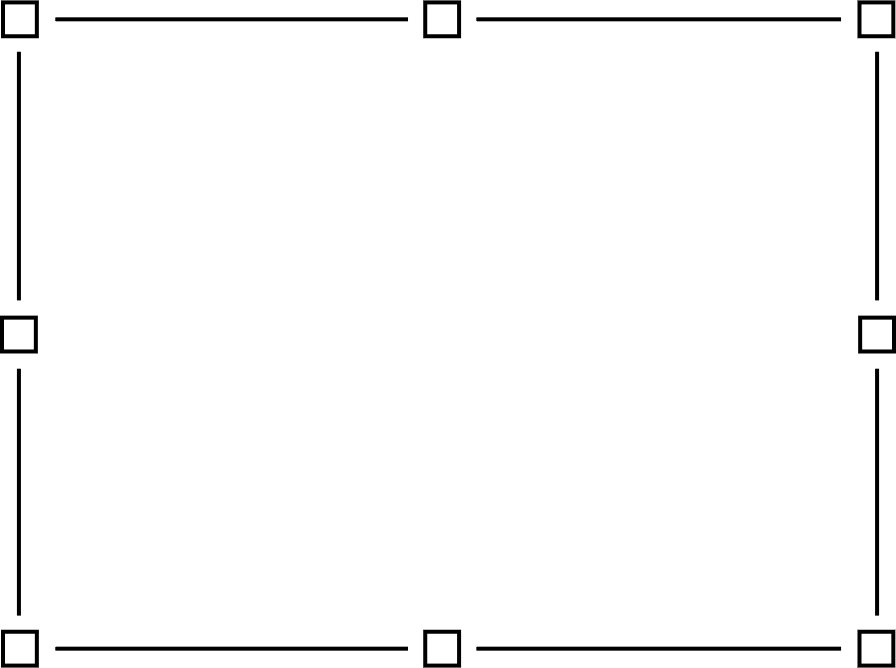 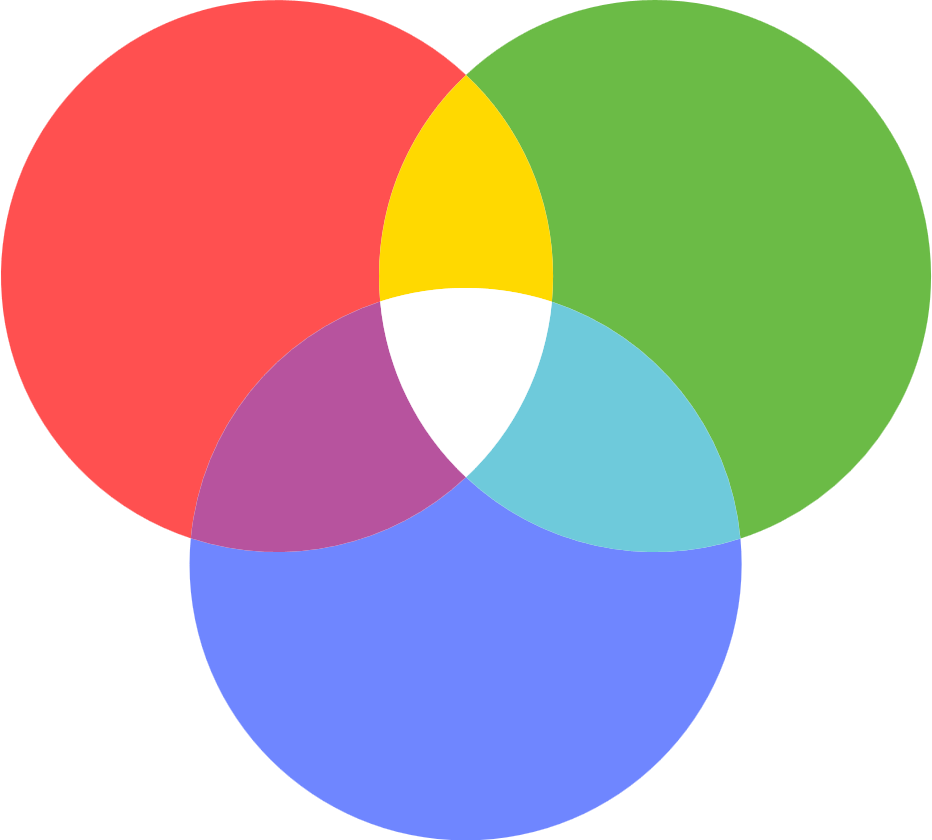 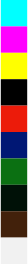 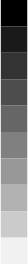 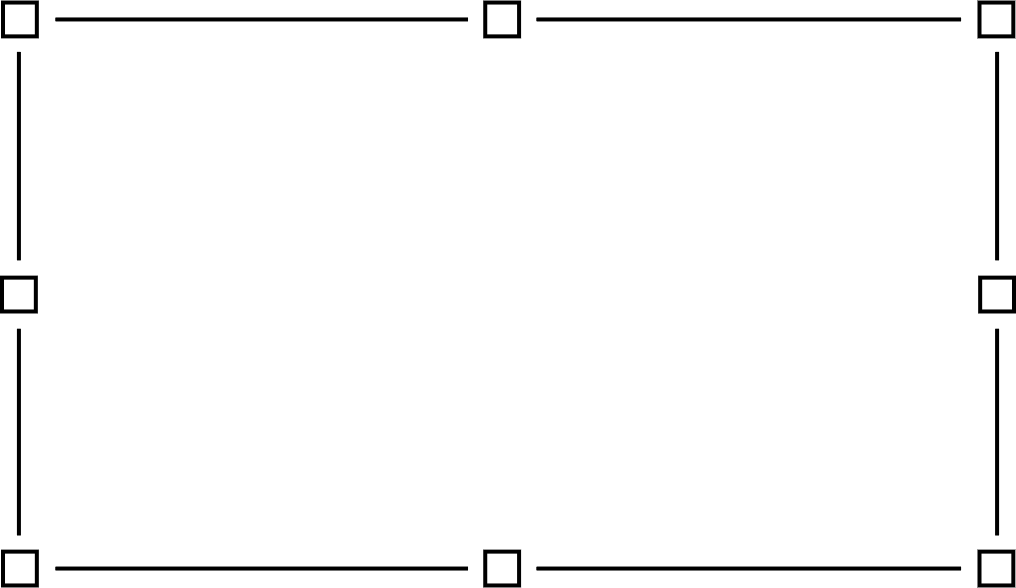 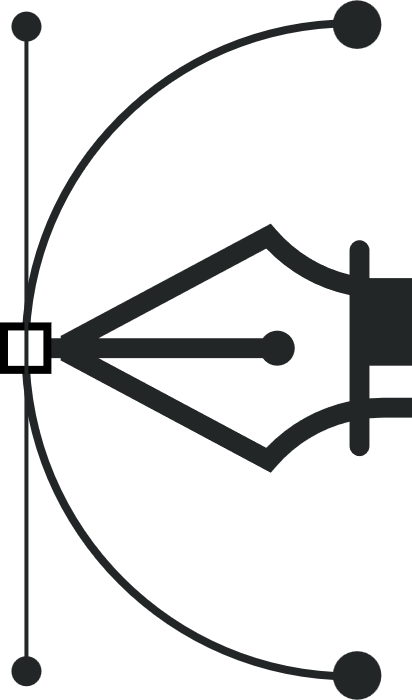 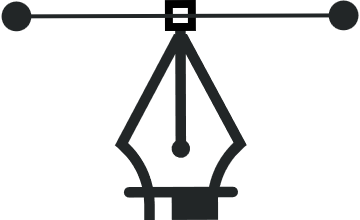 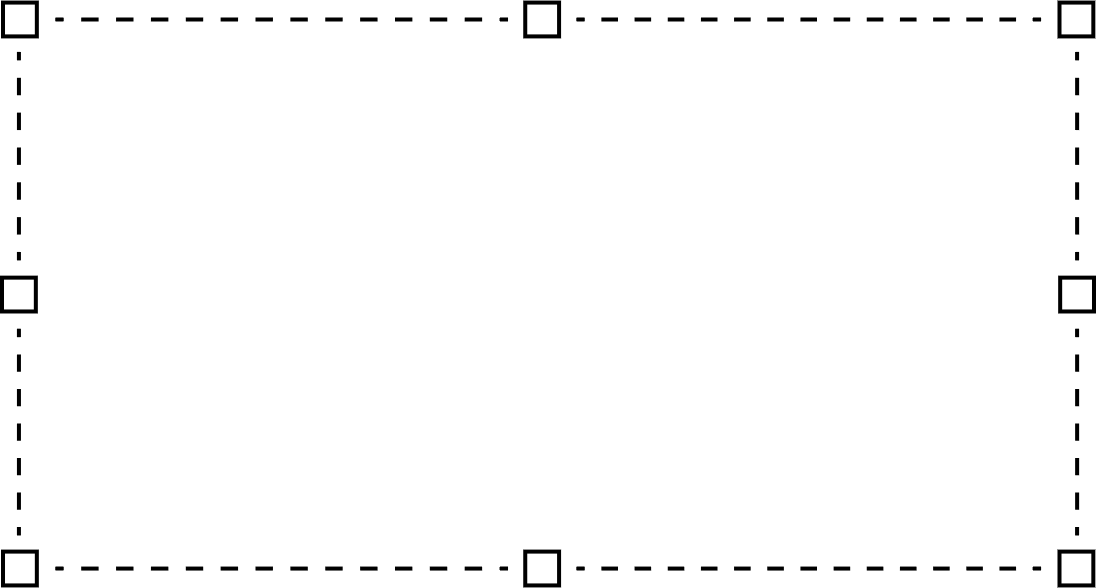 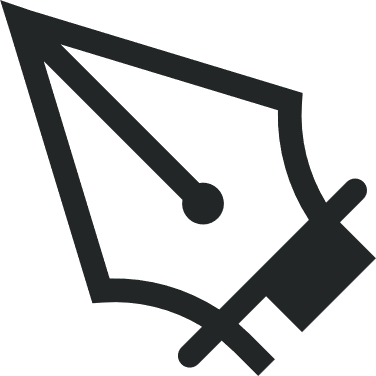 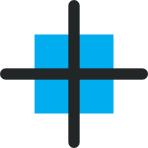 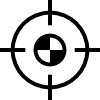 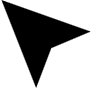 CREDIT
Thank you for using our template.
powerpointhub.com
Don’t forget to thanks to :

Presentation Template by www.PowerPointHub.com
Photo by www.pexel.com
Illustrator by https://undraw.co/
Icons by www.PowerPointHub.com
powerpointhub.com
Illustrations
Editable Maps
Editable Maps
INDONESIA
PERU
PHILIPPINES
USA
ECUADOR
MALAYSIA
MEXICO
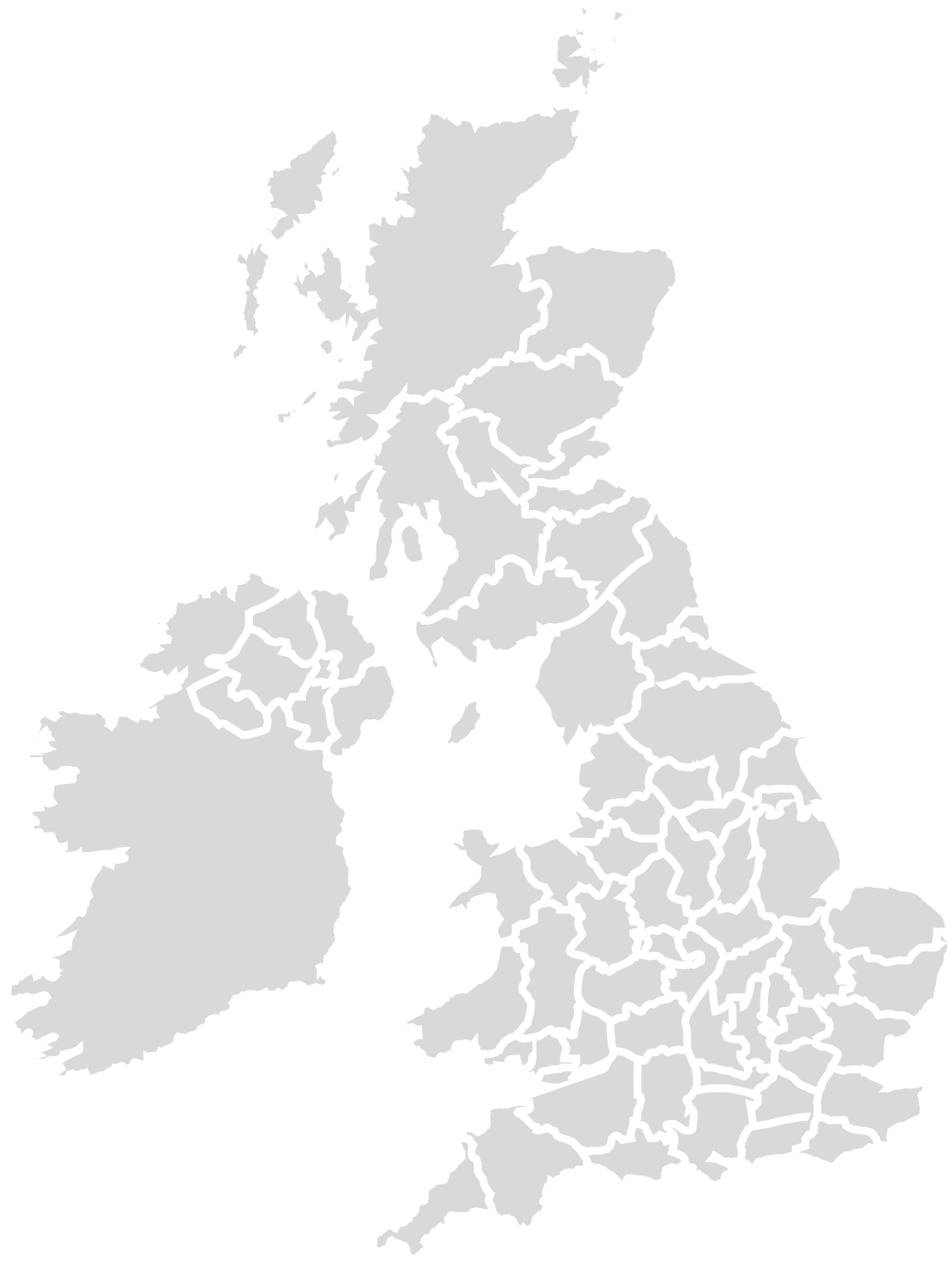 SPAIN
AUSTRALIA
AUSTRIA
UNITED KINGDOM
Editable Maps
JAPAN
CANADA
GUATEMALA
THAILAND
PERU
COLOMBIA
DENMARK
GERMANY
VIETNAM
IRAN
ITALY
NATHERLANDS
LAOS
Diagram Infographics
Diagram Infographics
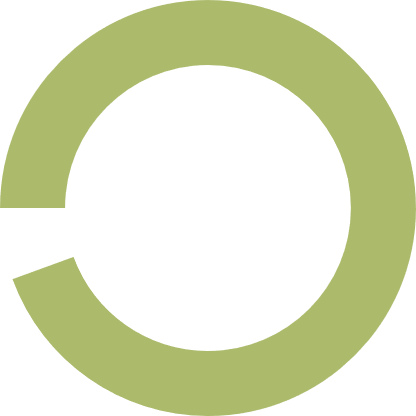 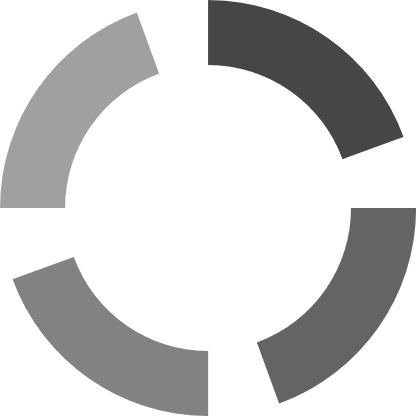 Social media icons
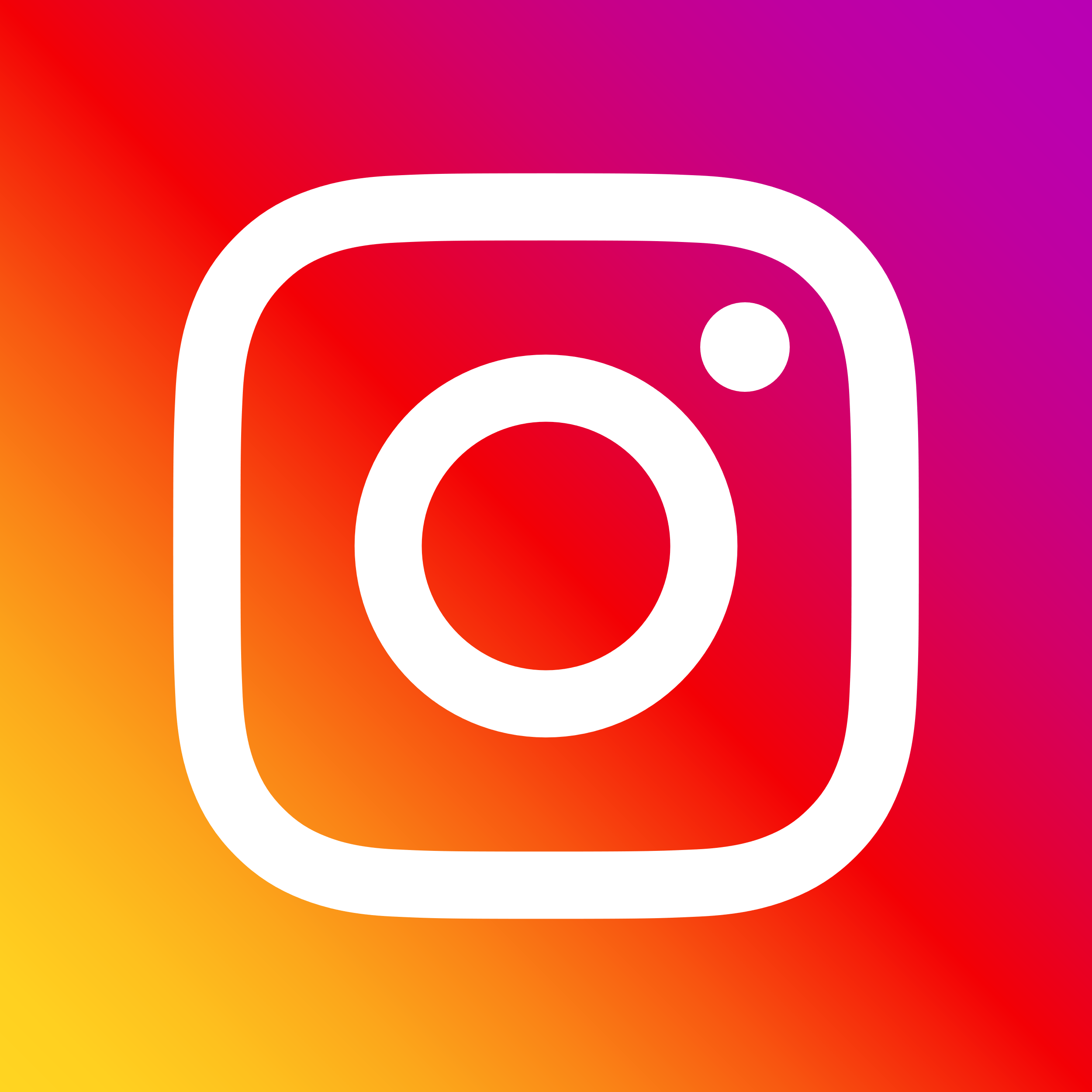 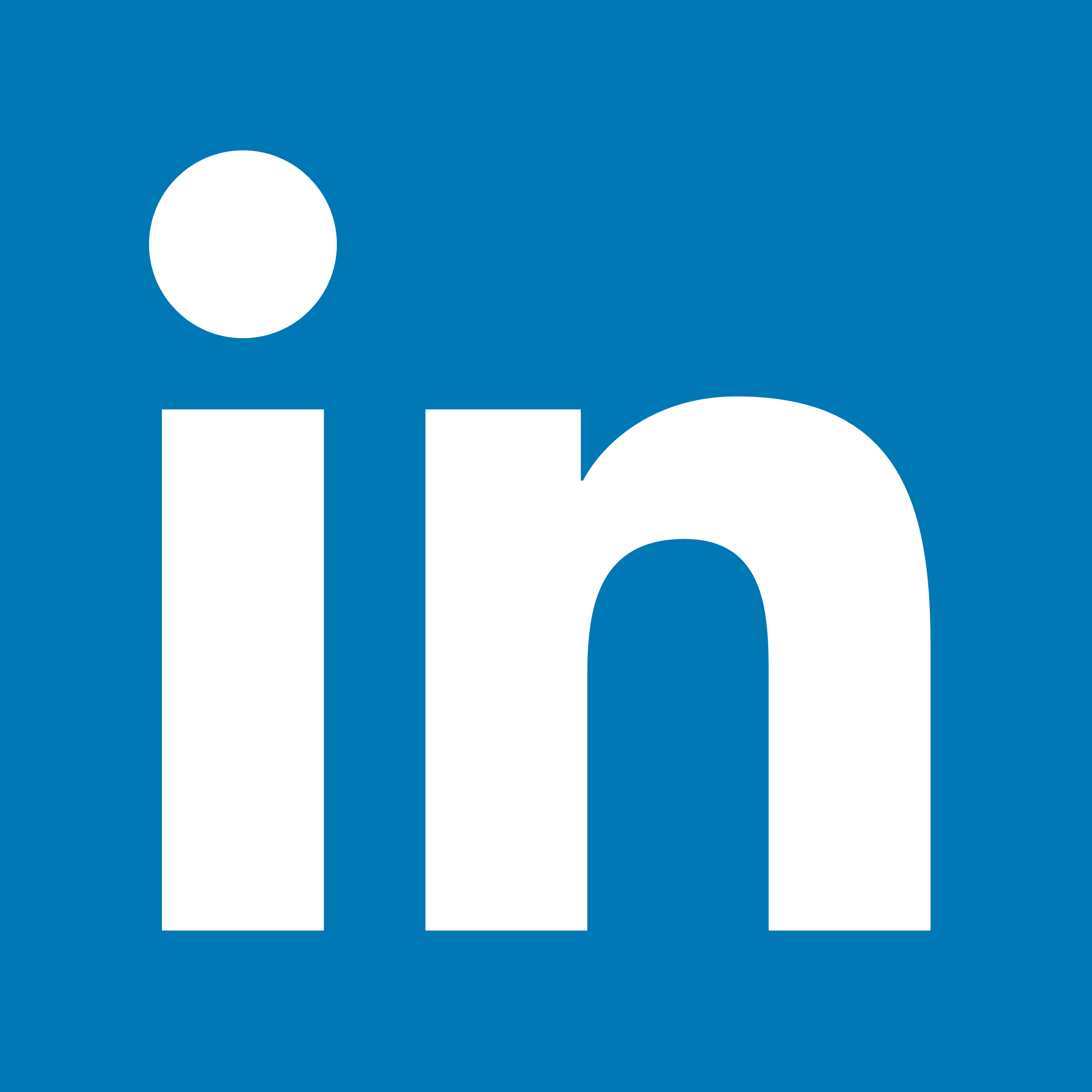 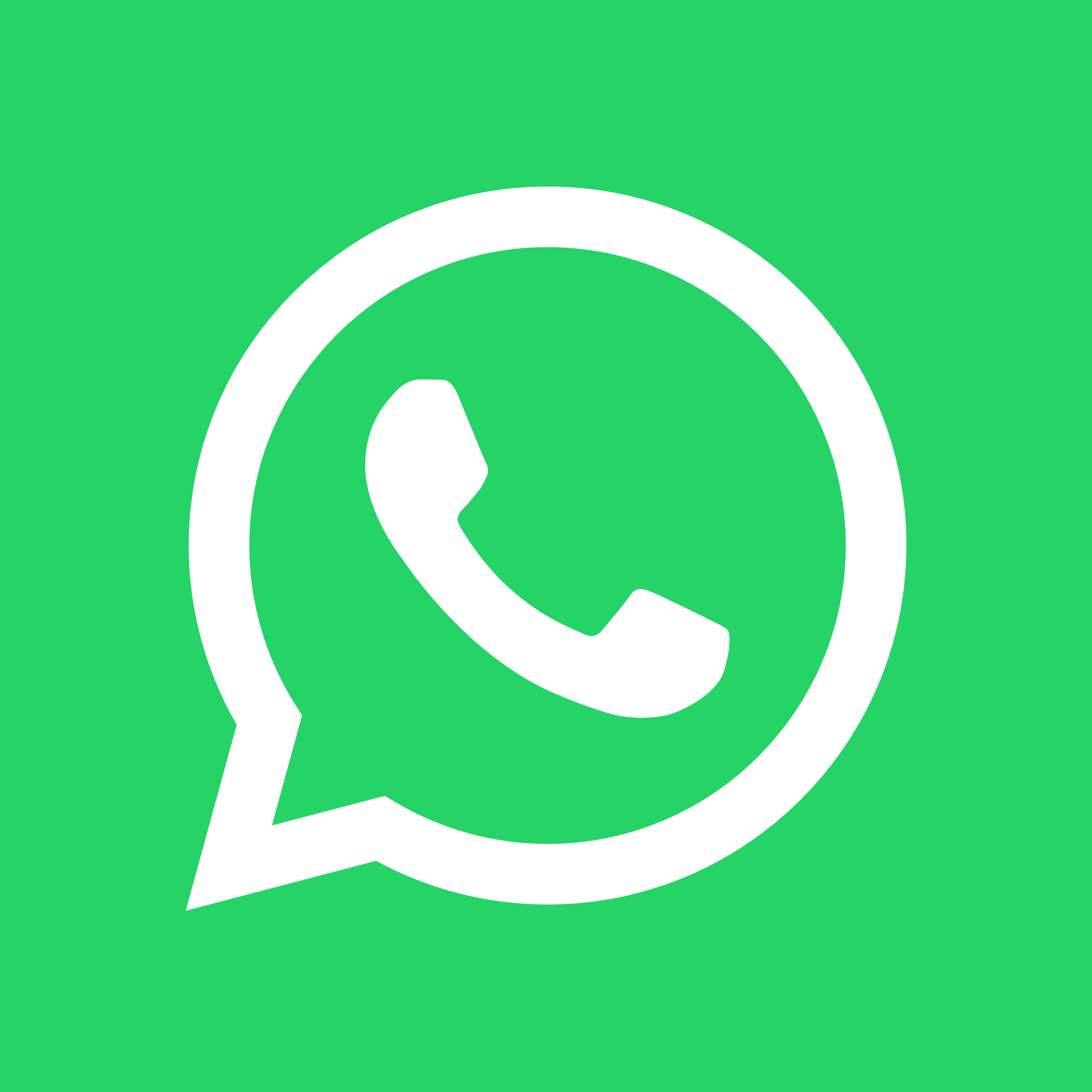 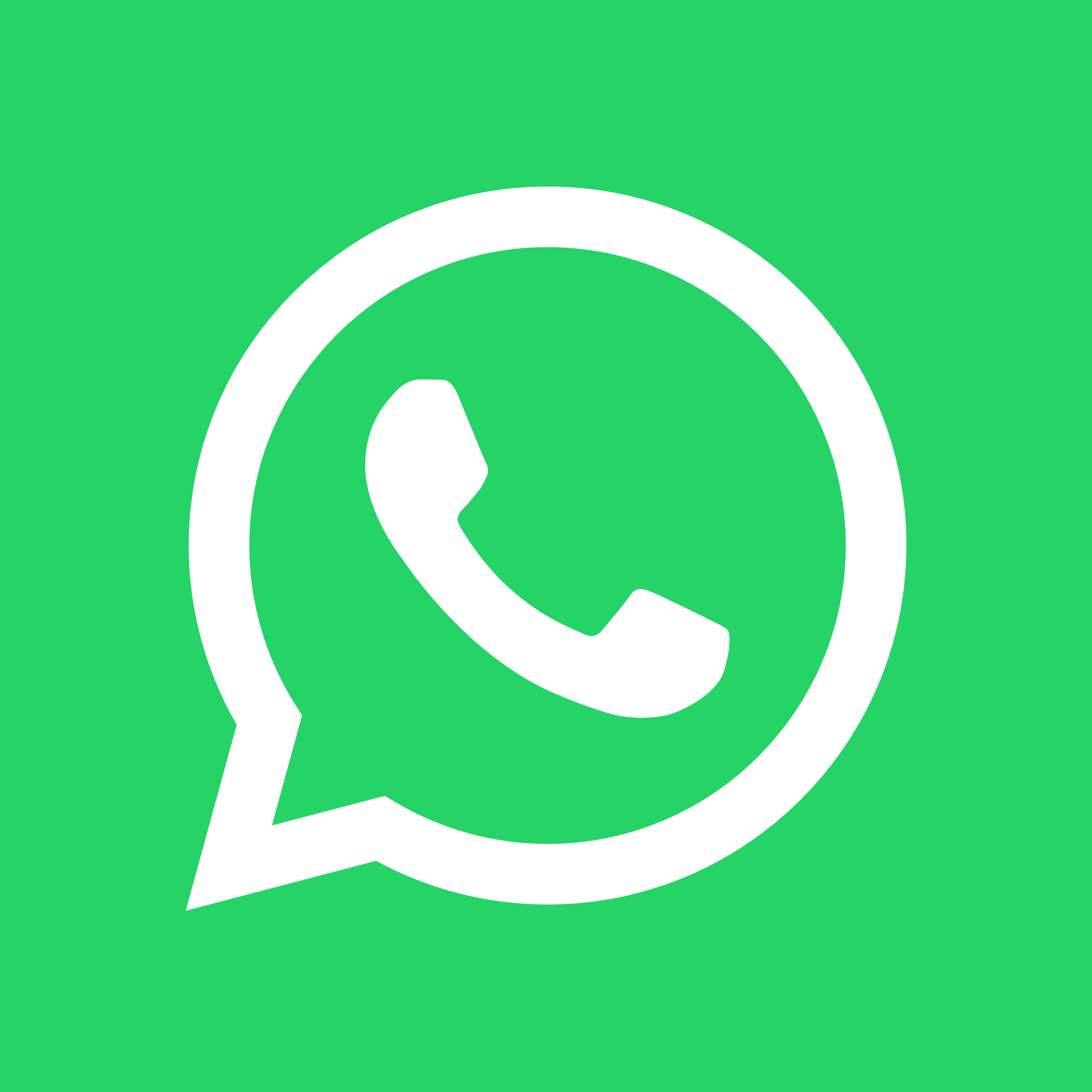 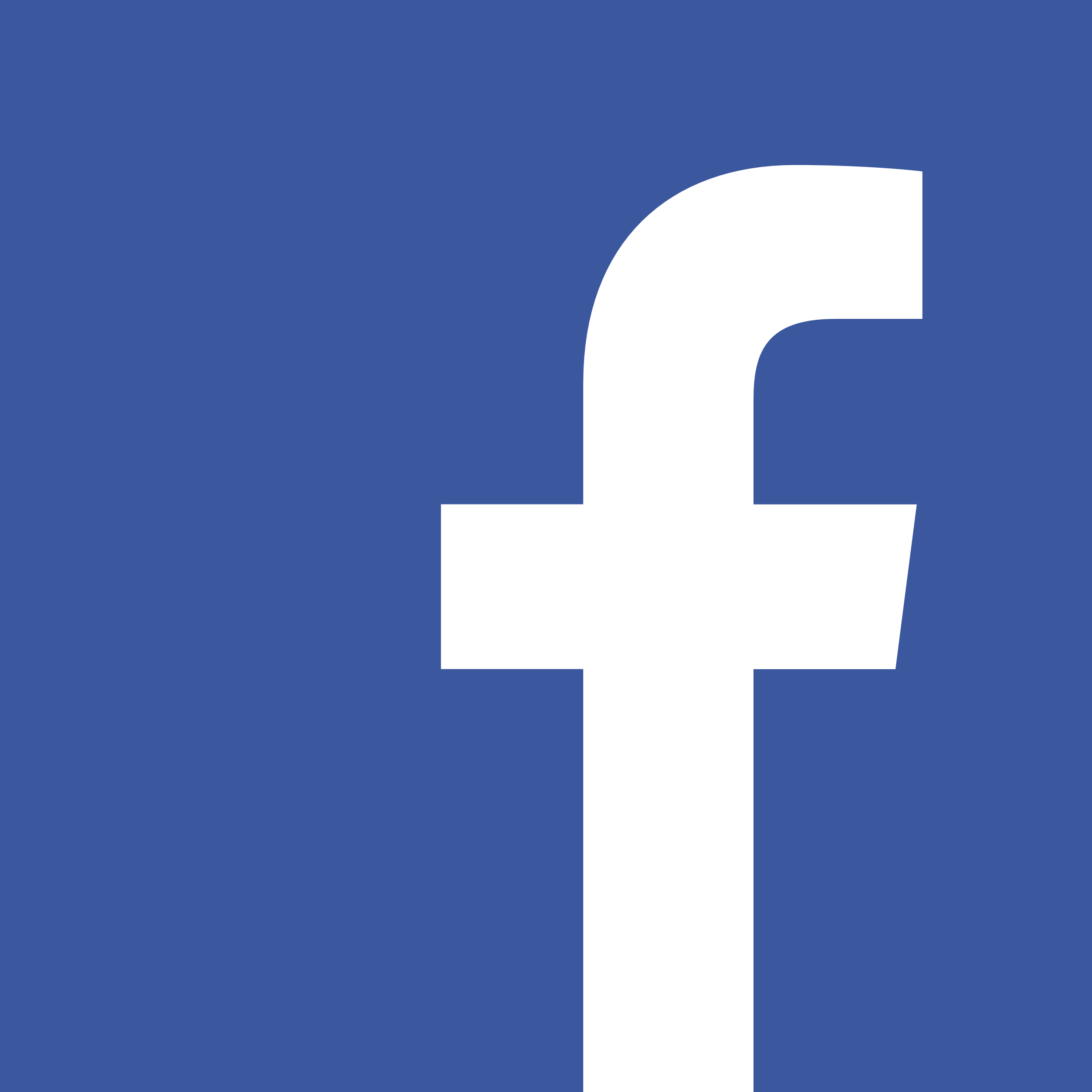 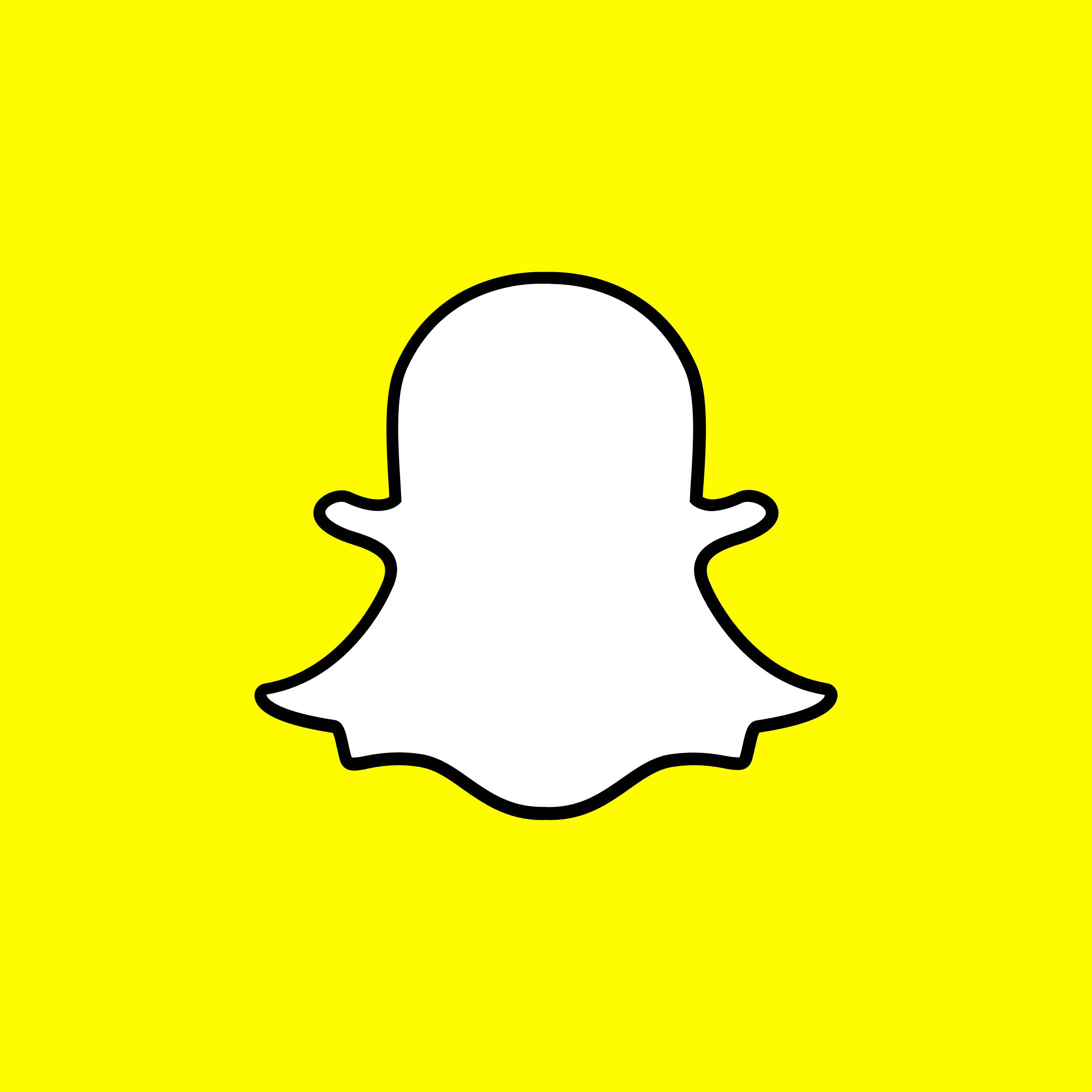 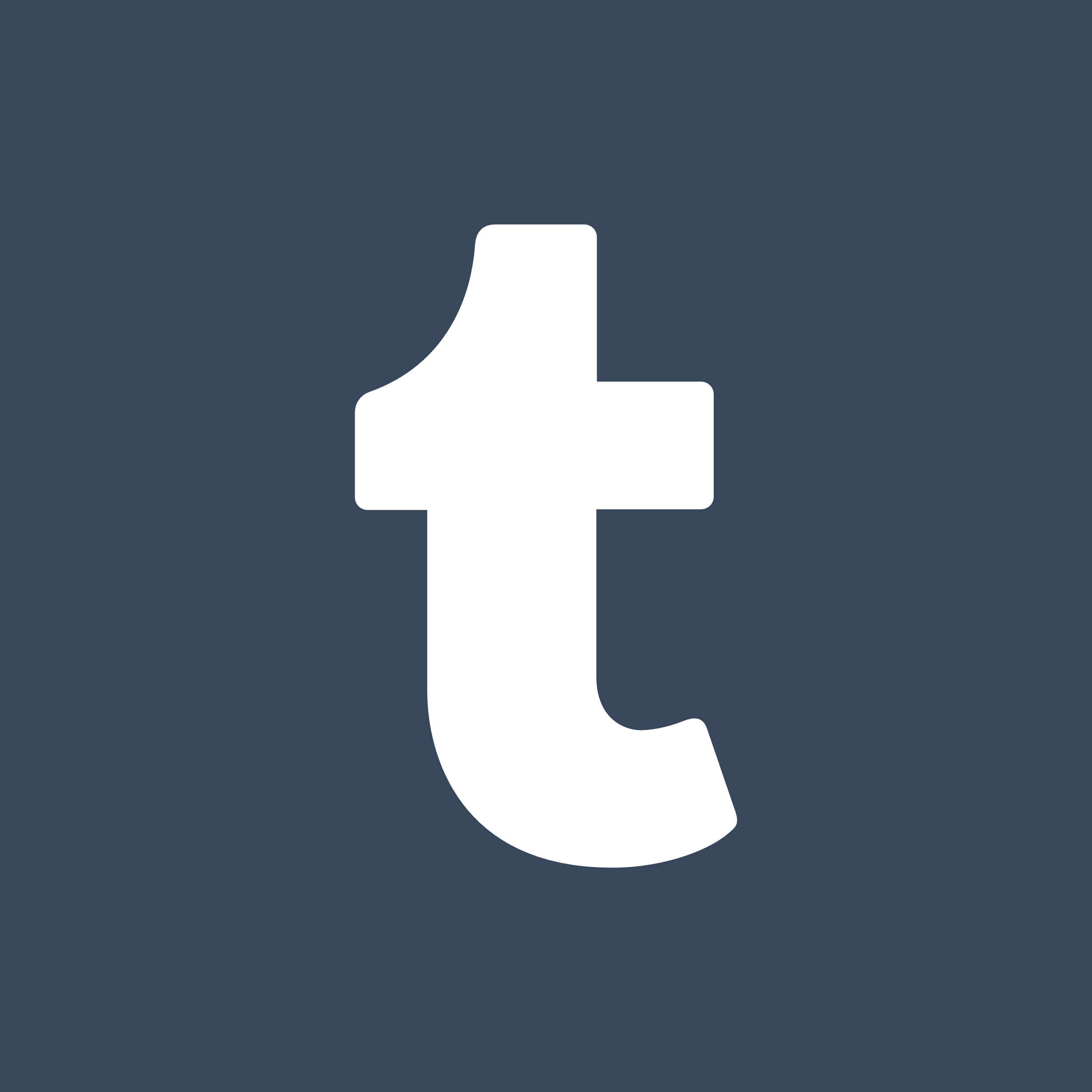 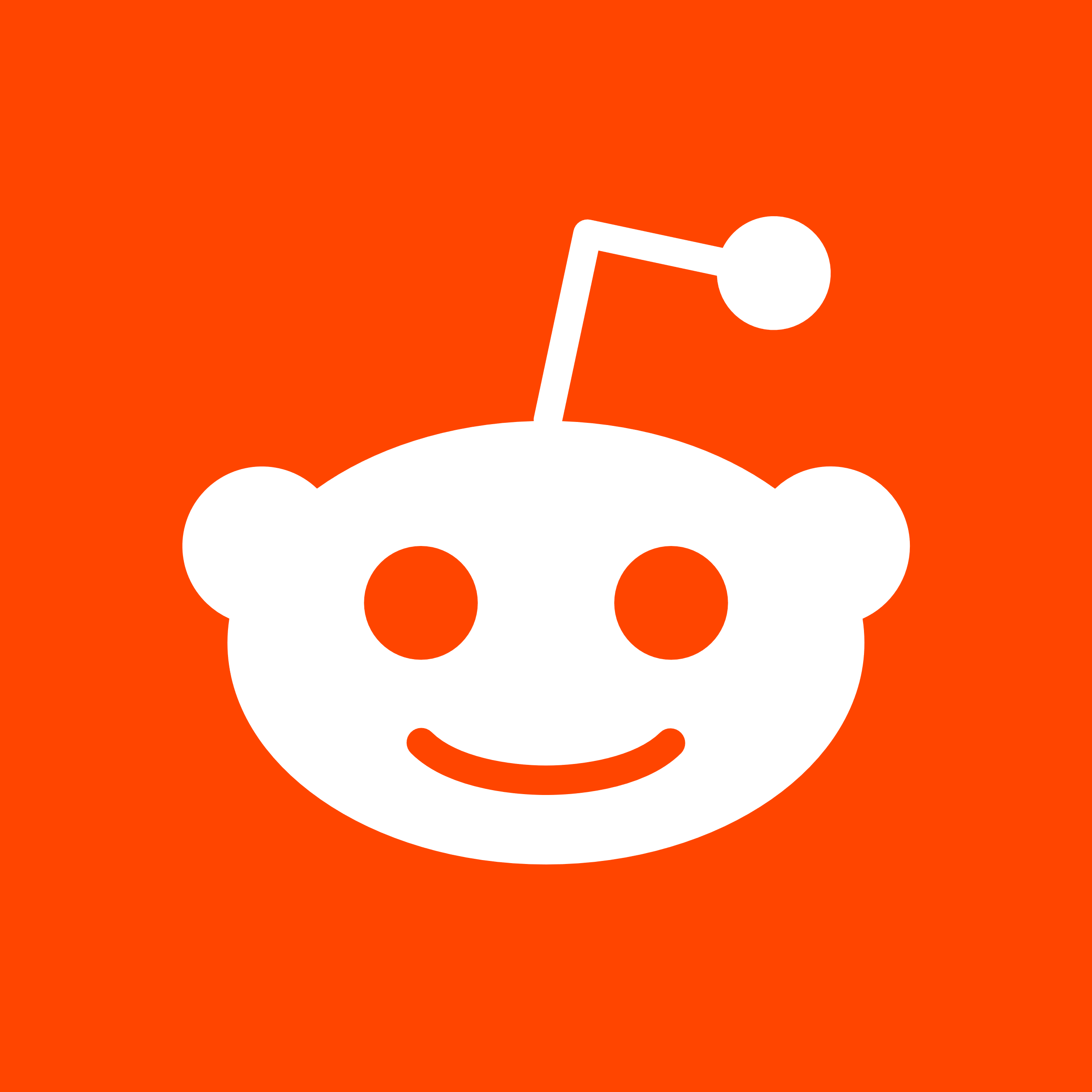 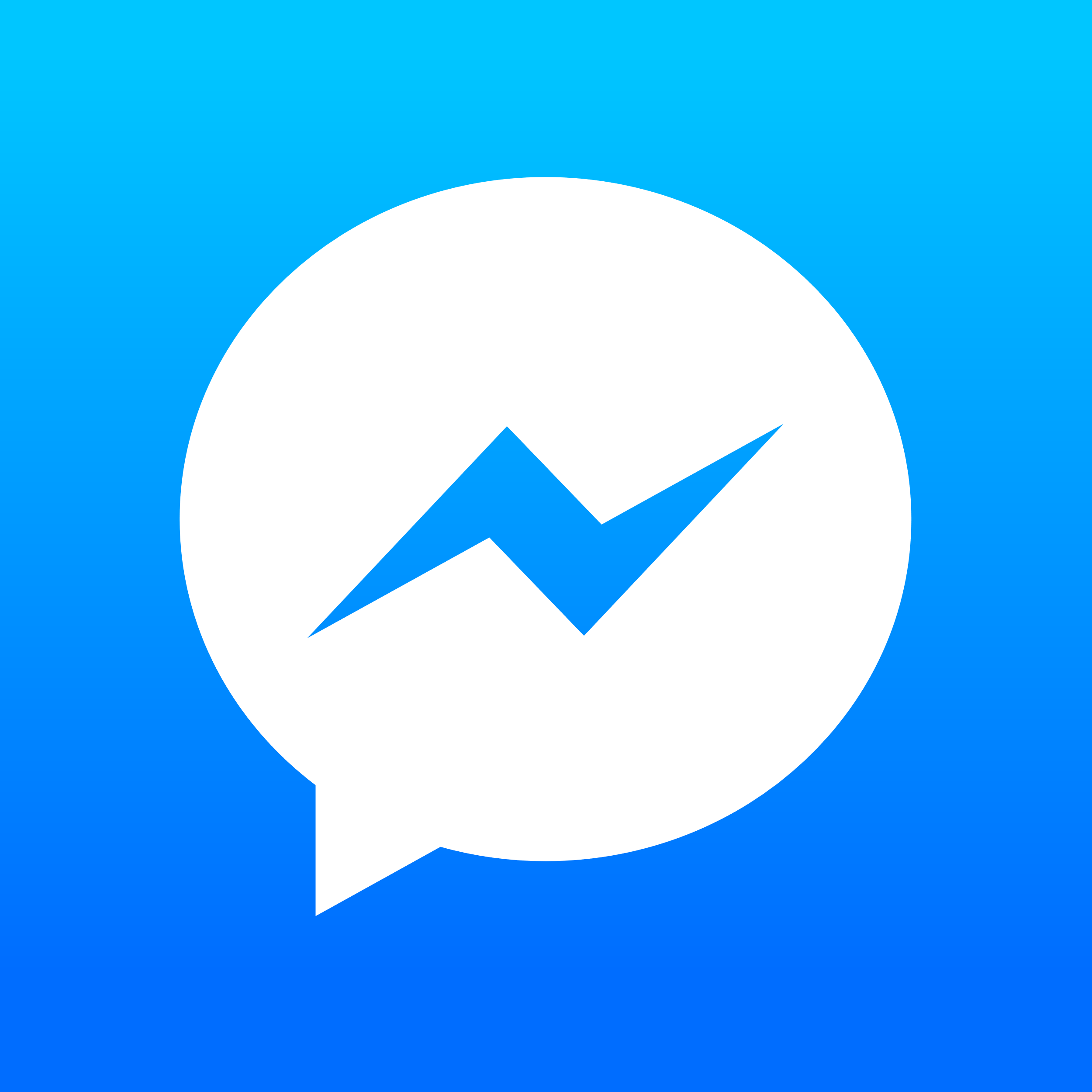 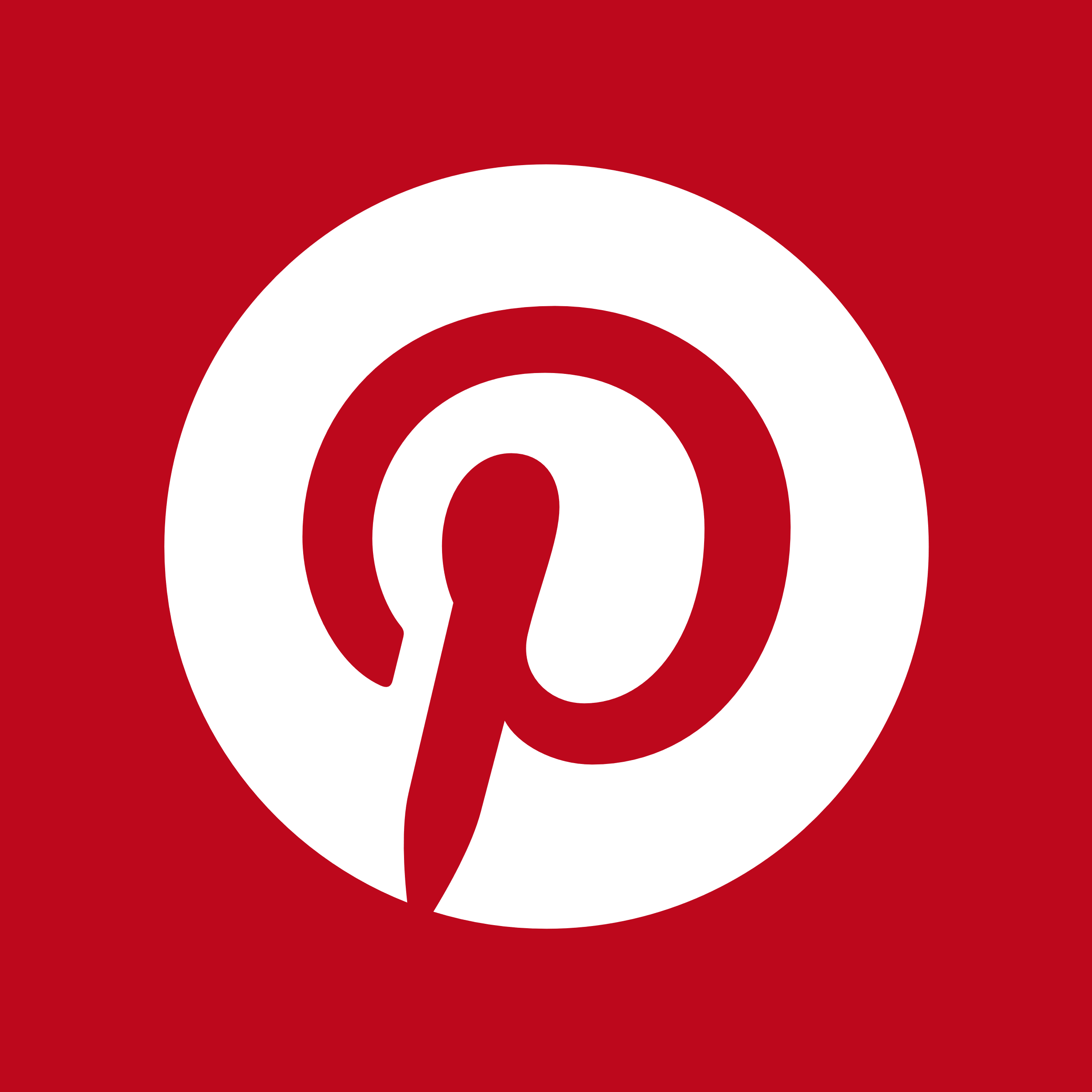 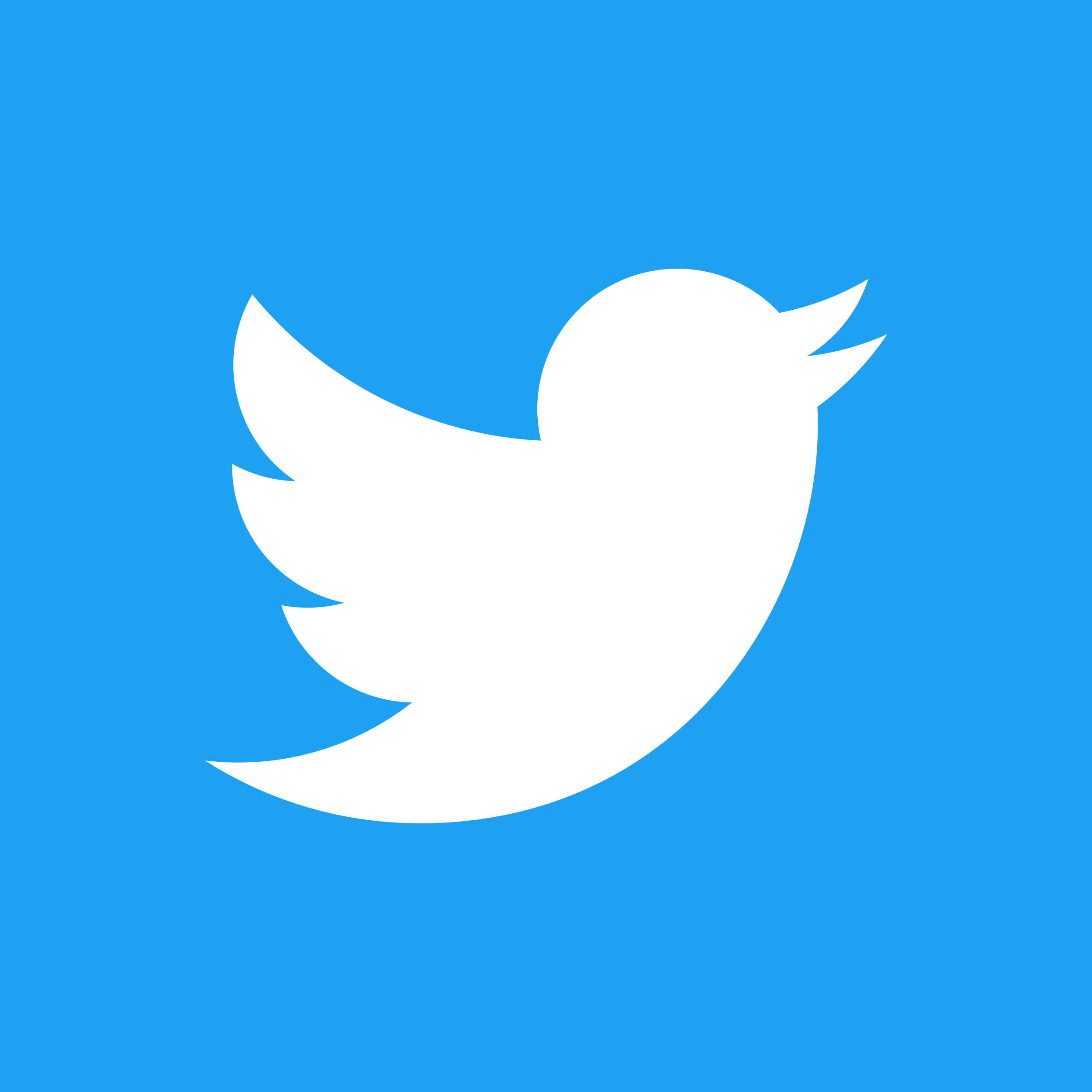 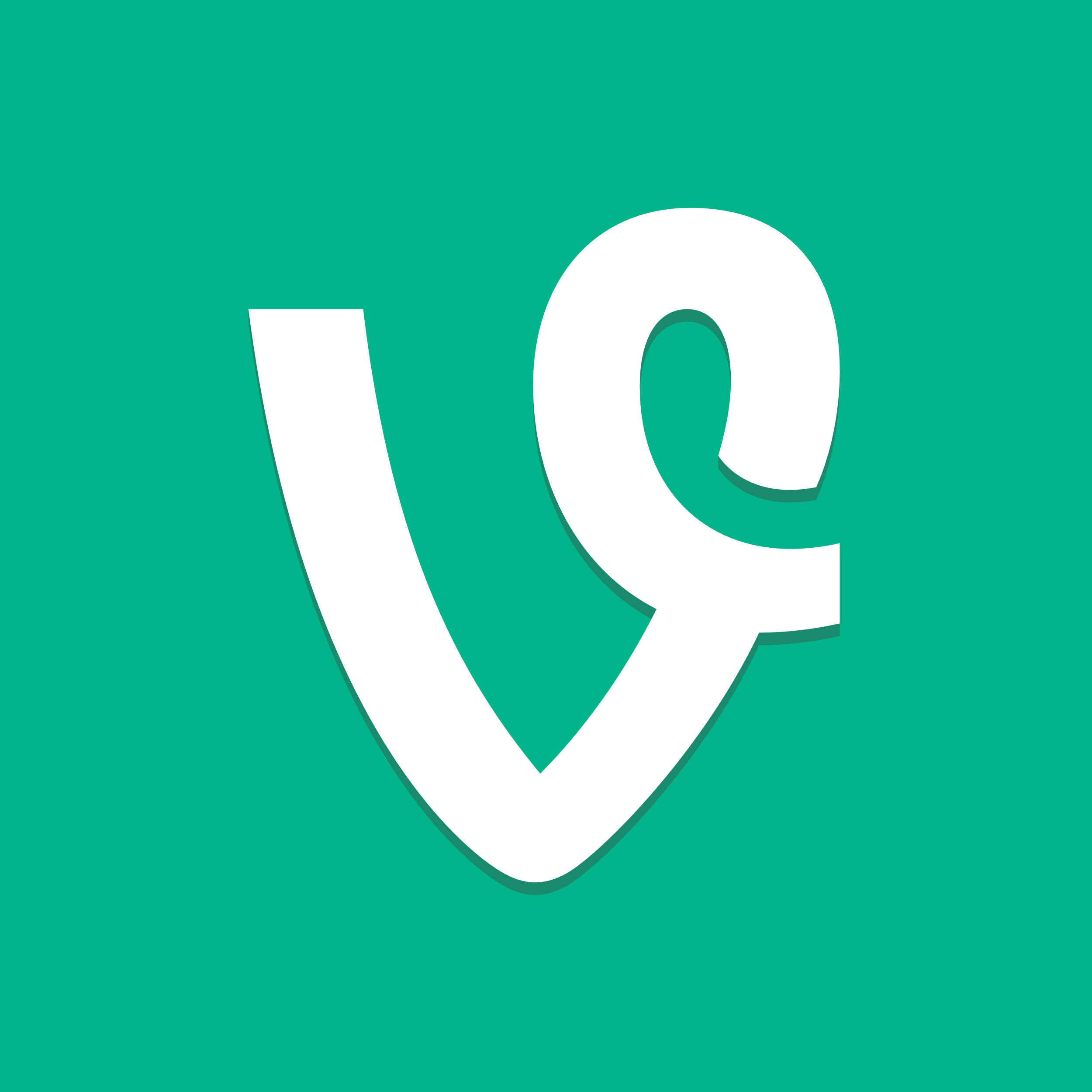 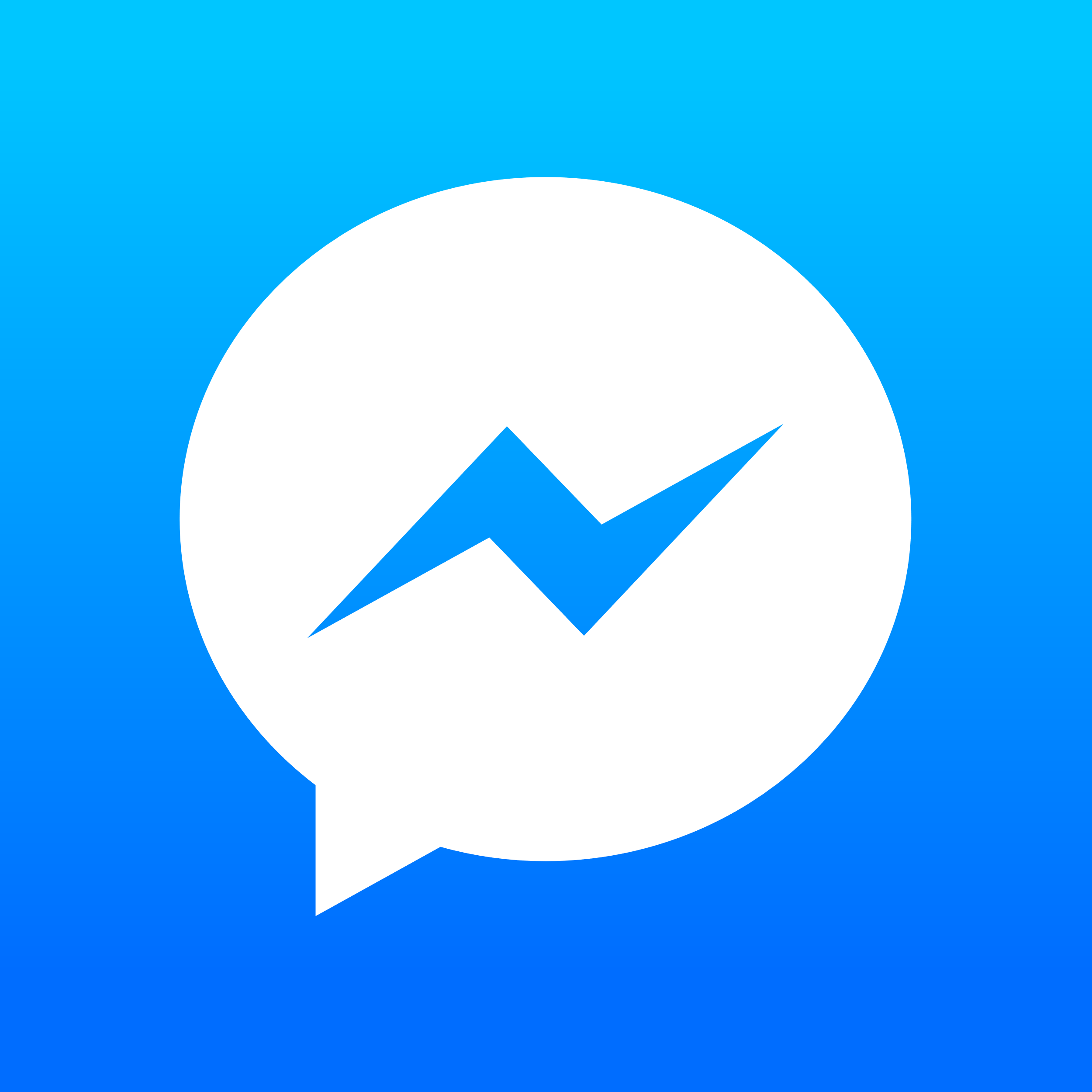 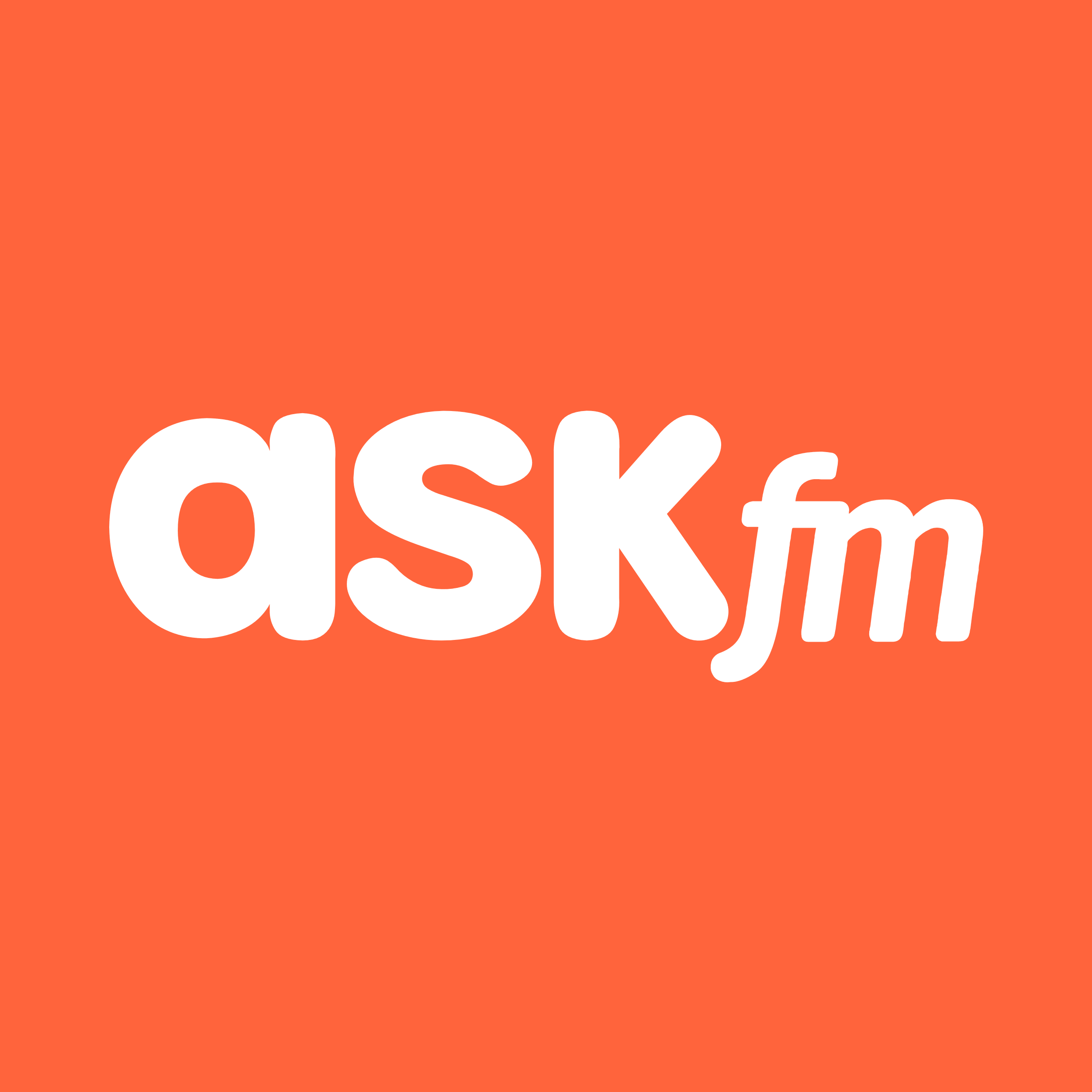 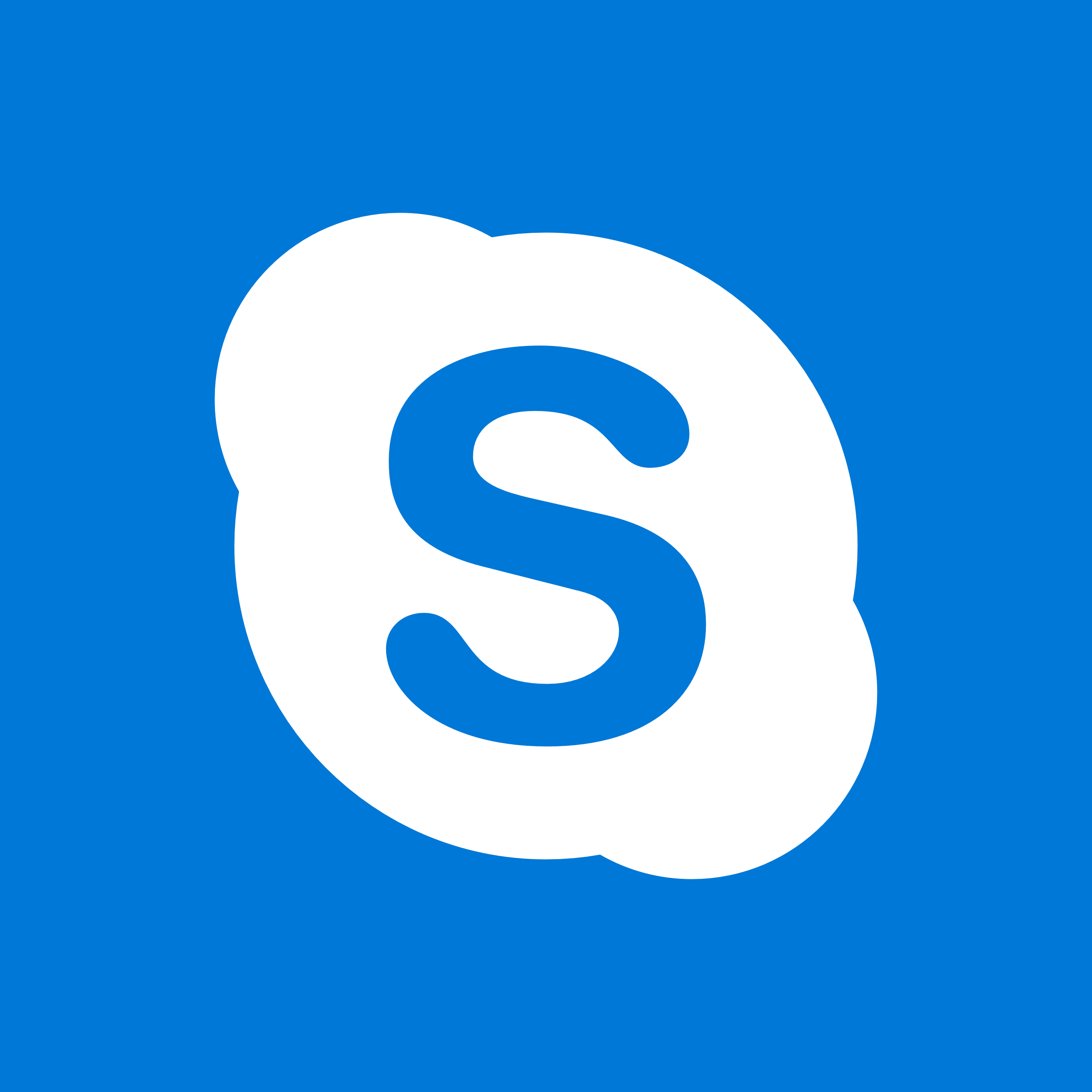 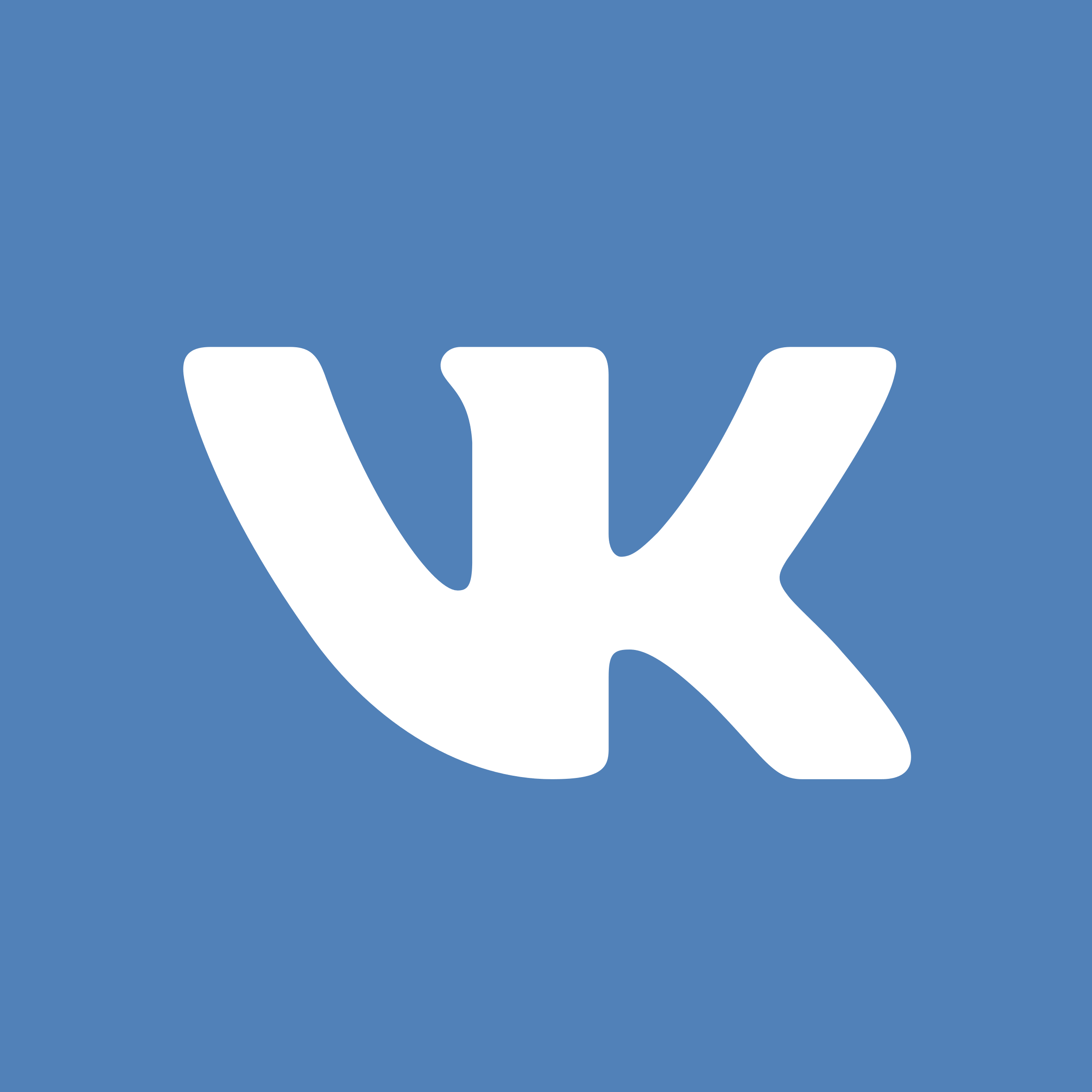 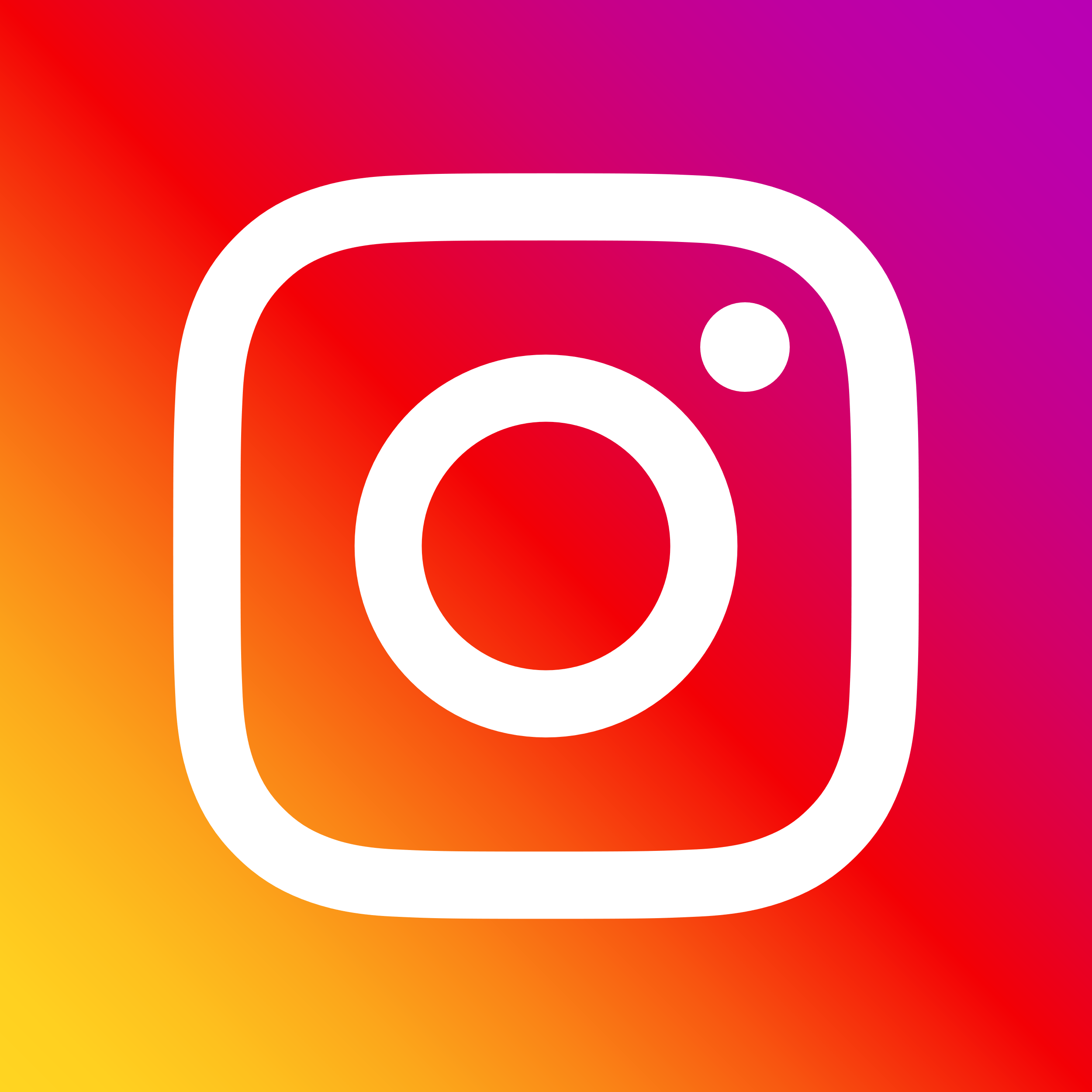 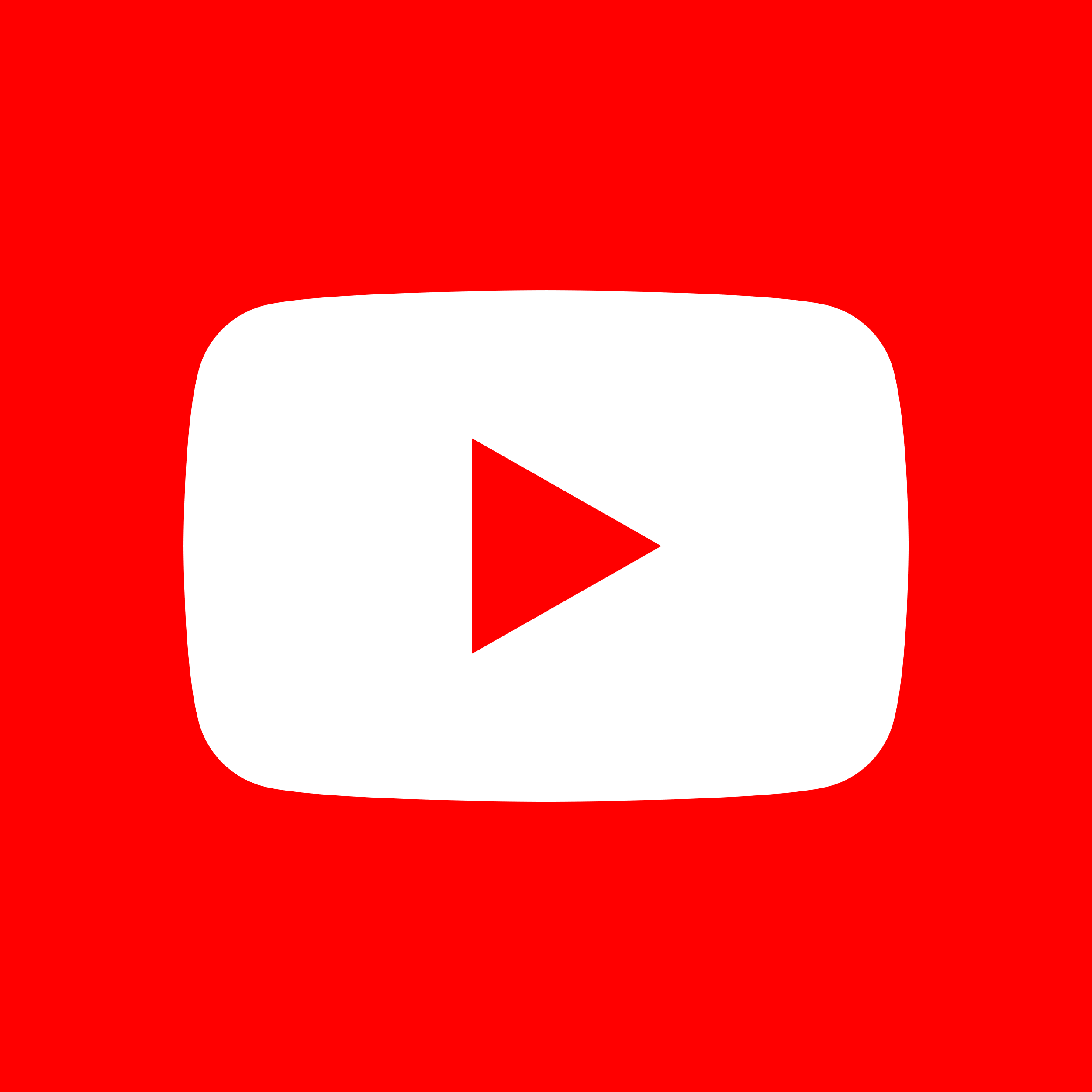 Graph icons
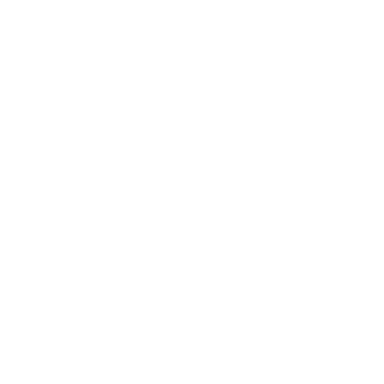 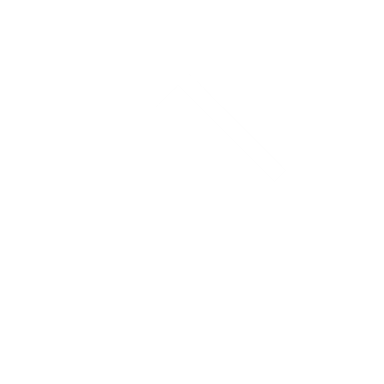 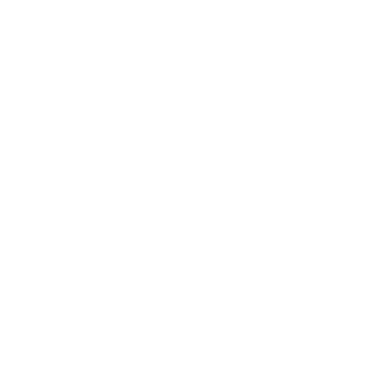 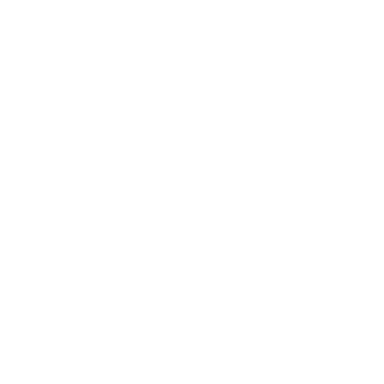 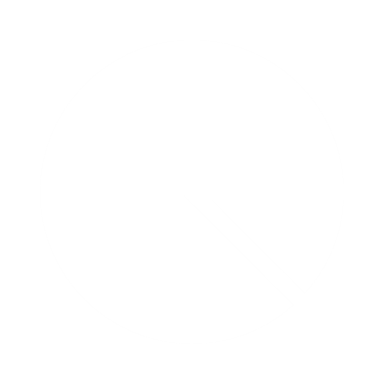 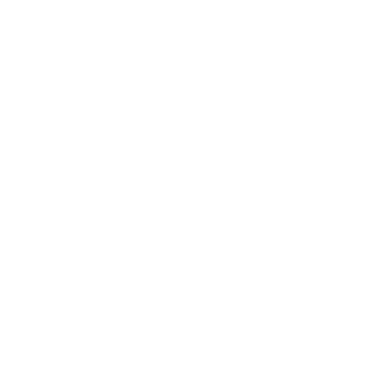 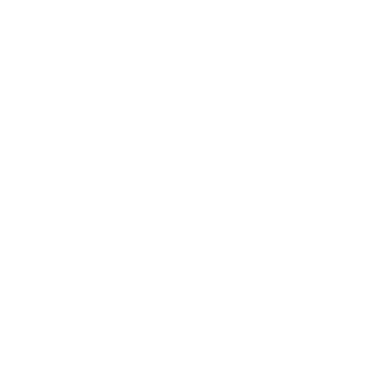 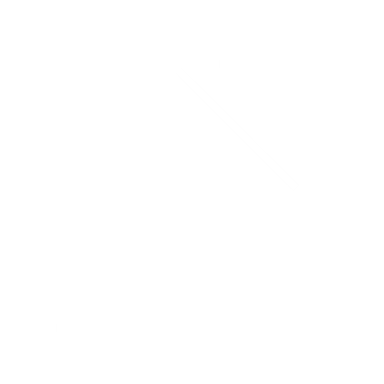 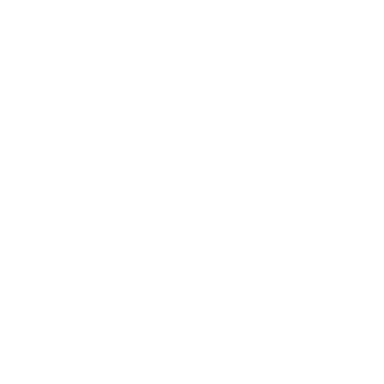 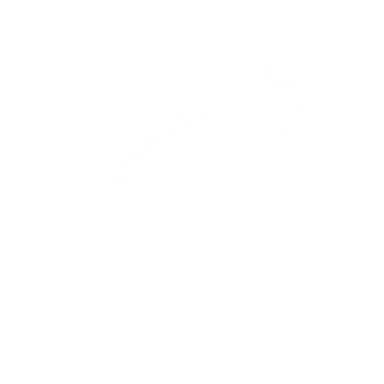 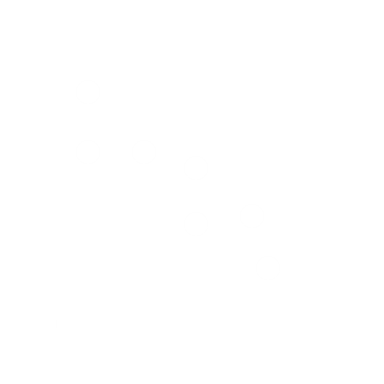 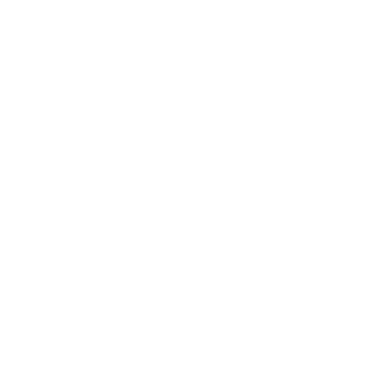 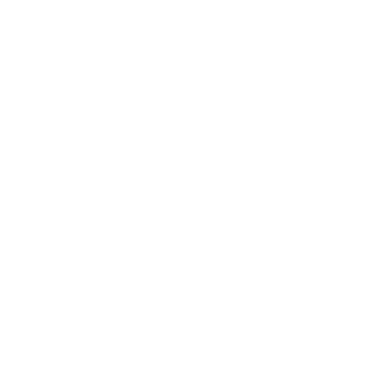 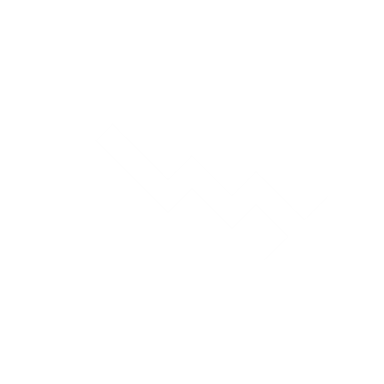 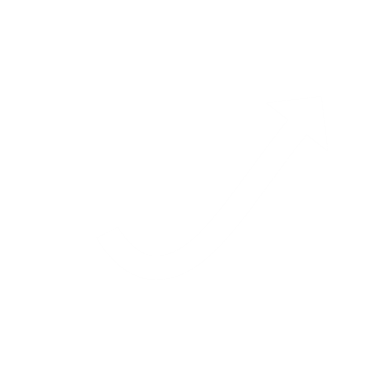 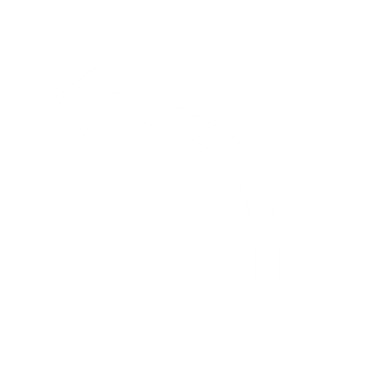 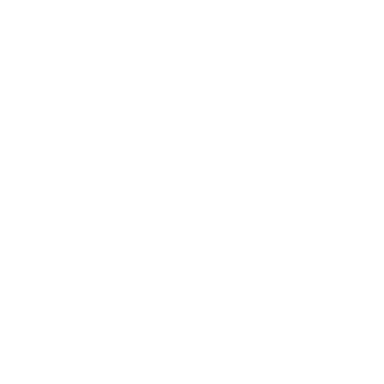 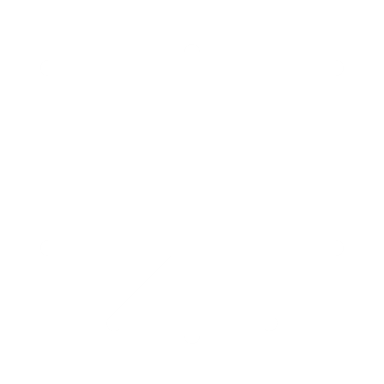 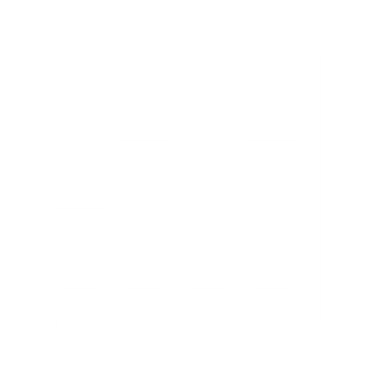 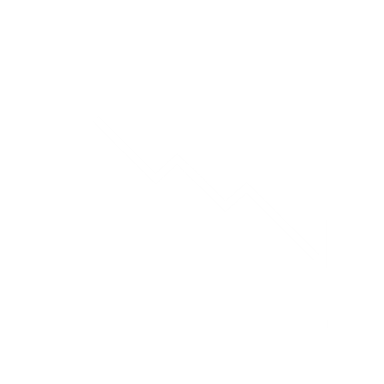 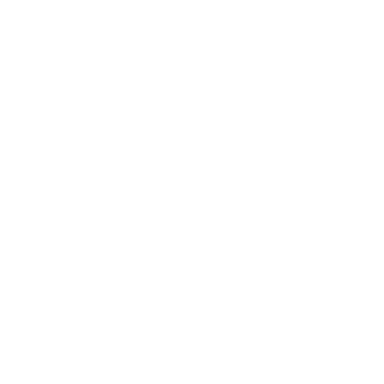 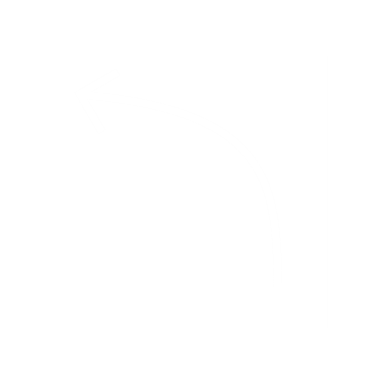 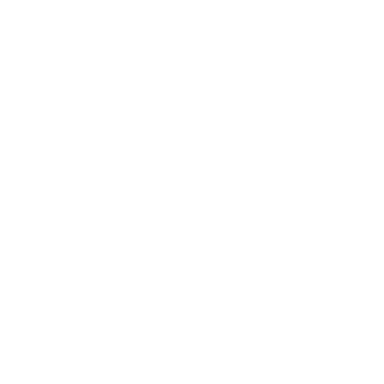 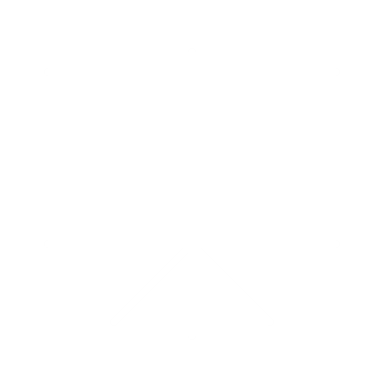 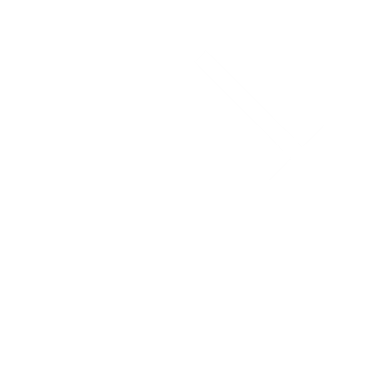 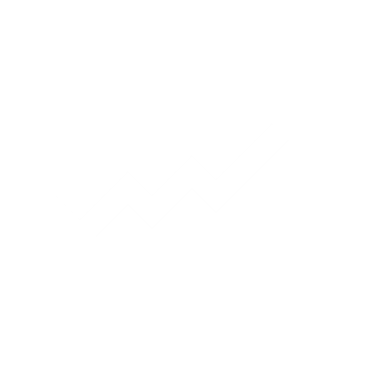 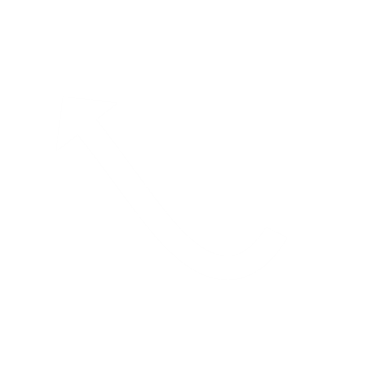 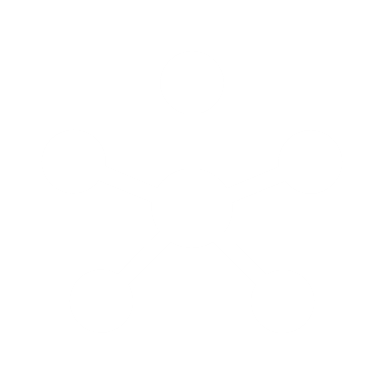 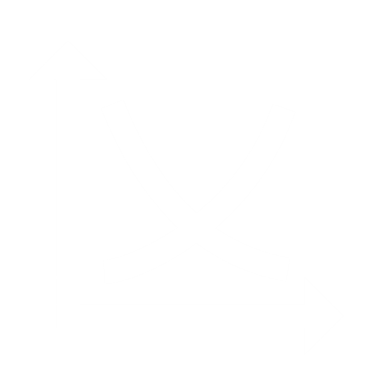 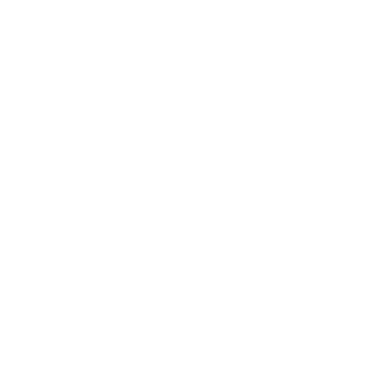 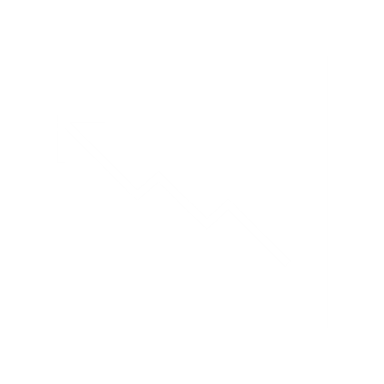 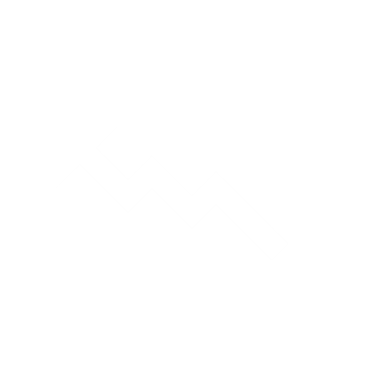 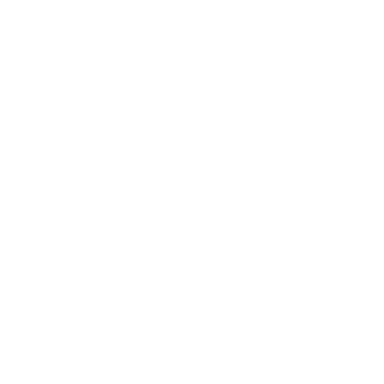 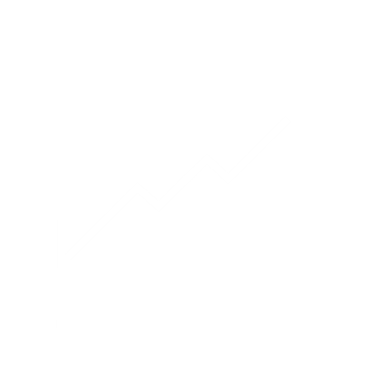 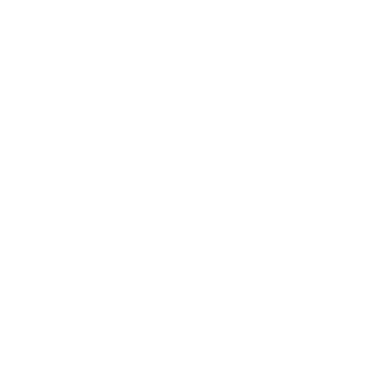 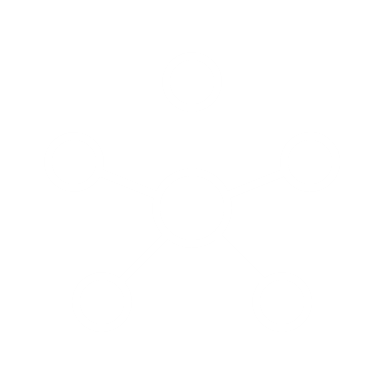 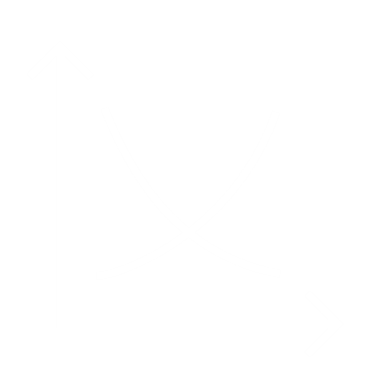 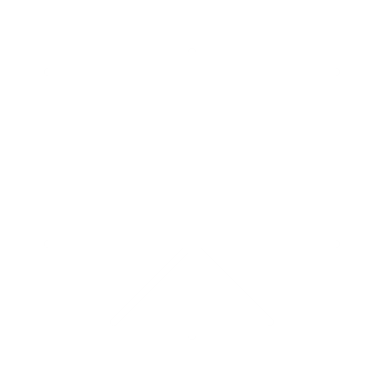 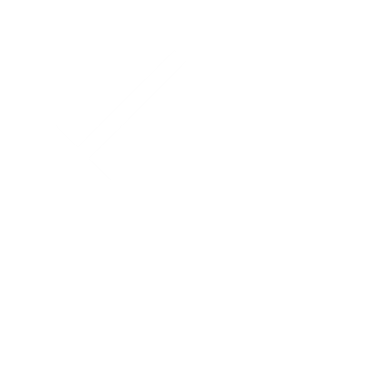 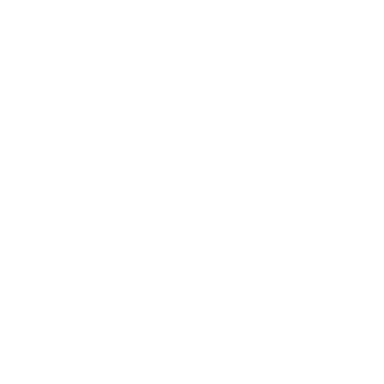 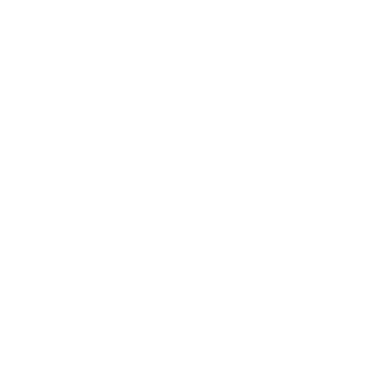 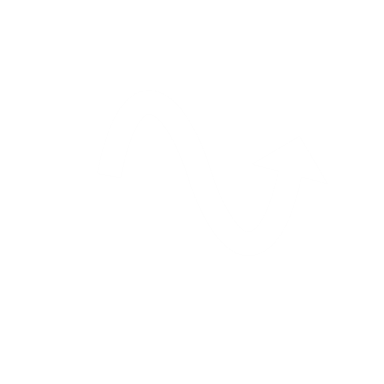 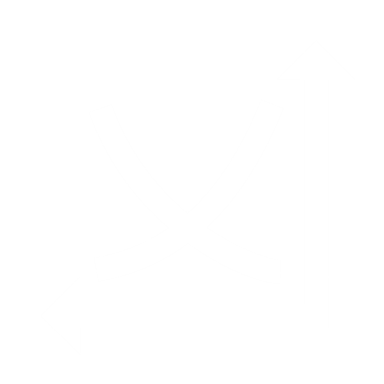 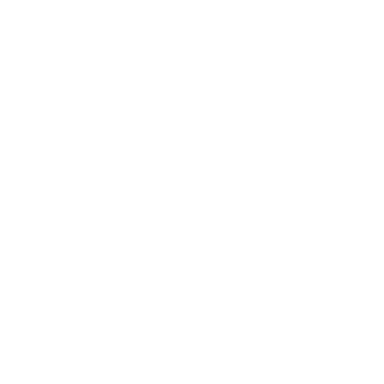 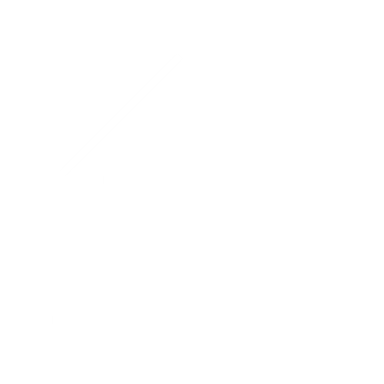 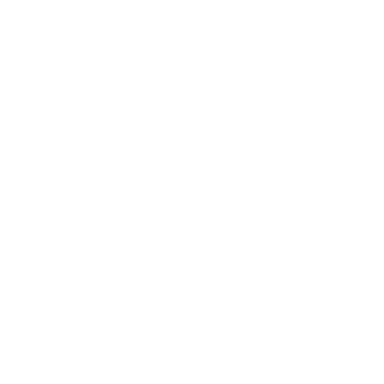 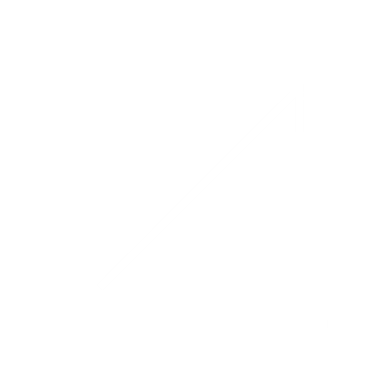 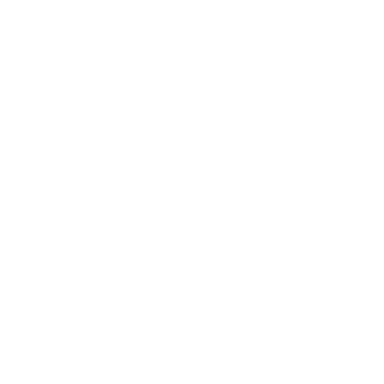 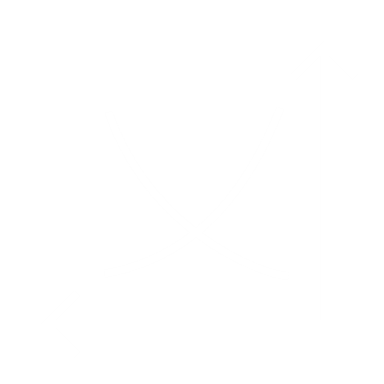 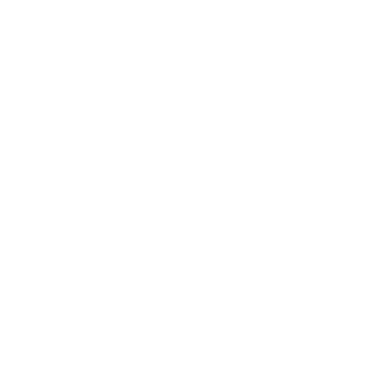 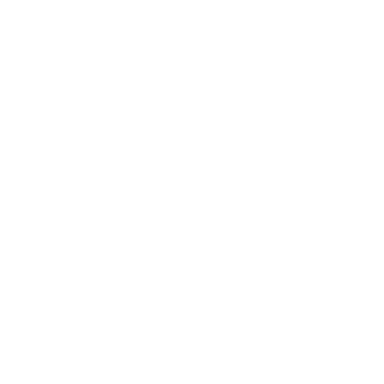 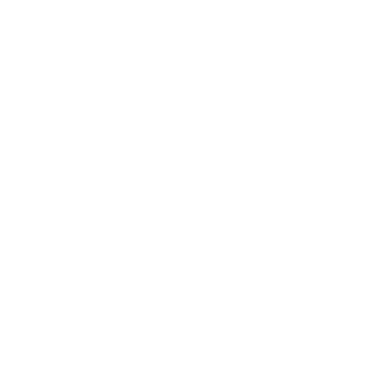 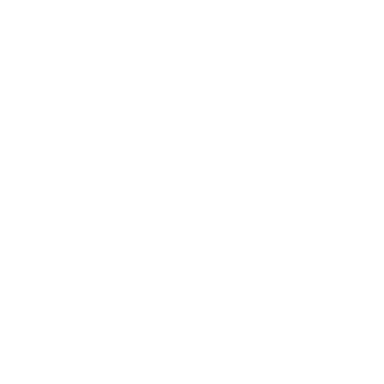 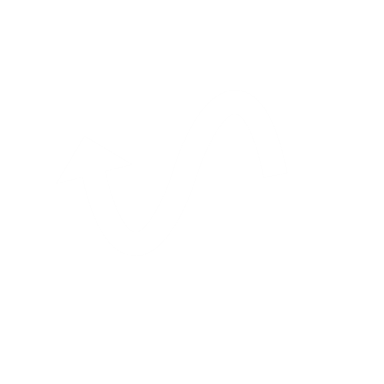 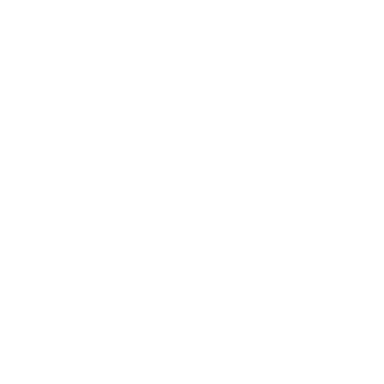 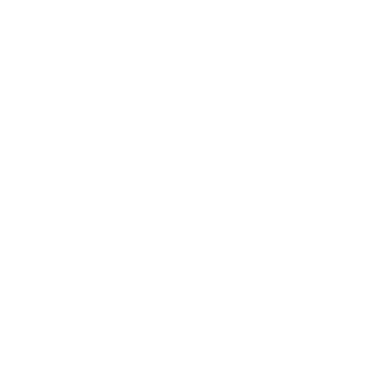 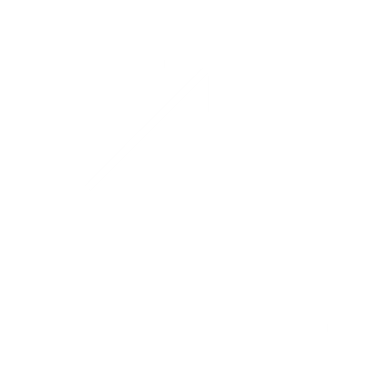 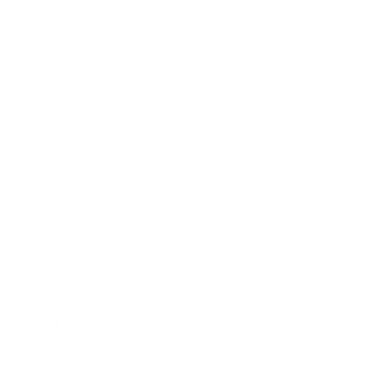 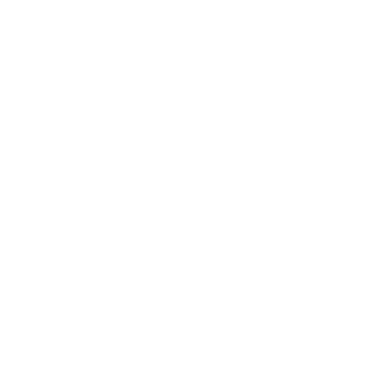 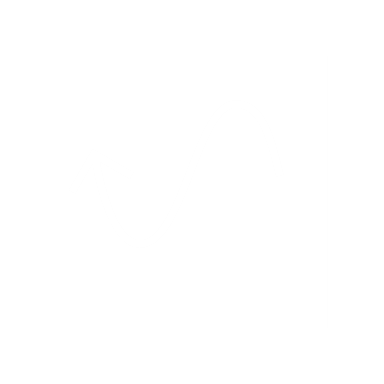 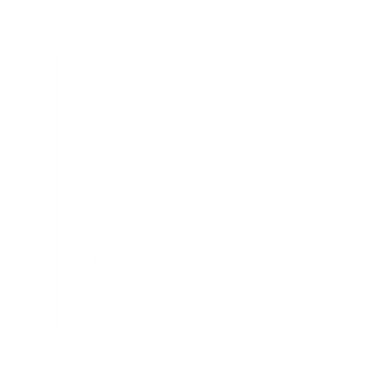 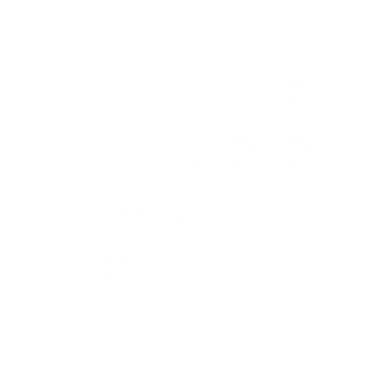 Emotion icons
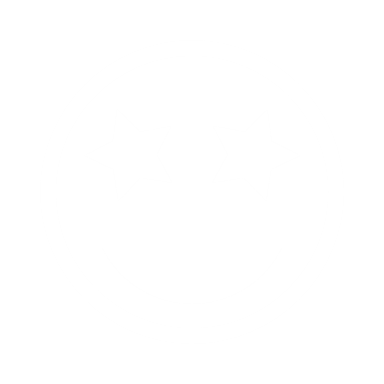 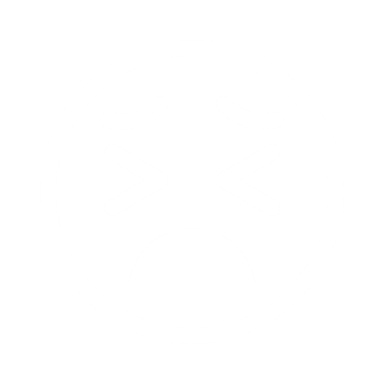 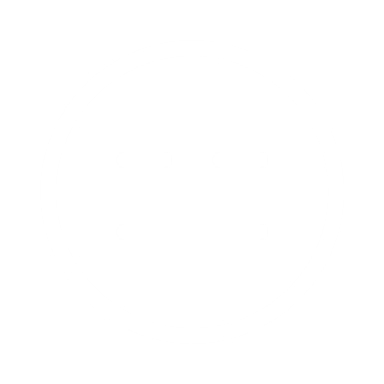 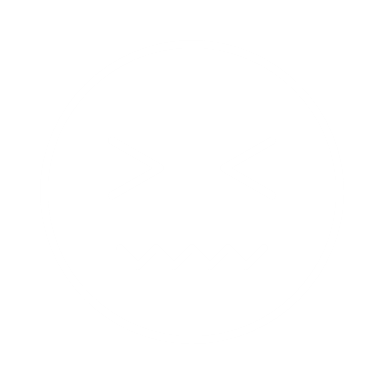 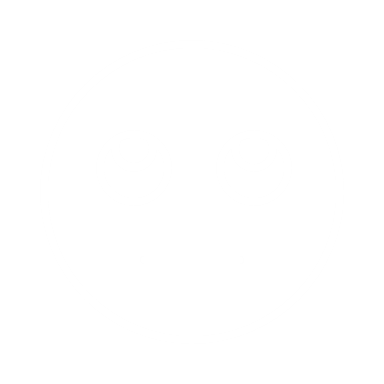 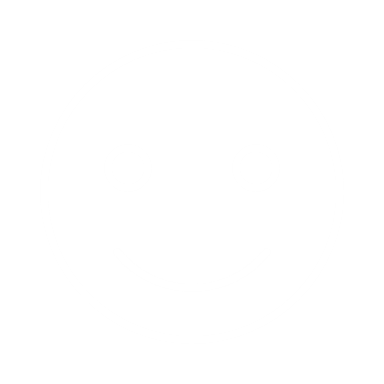 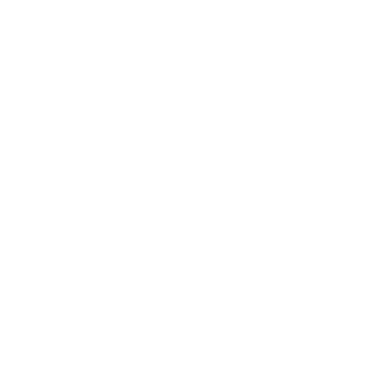 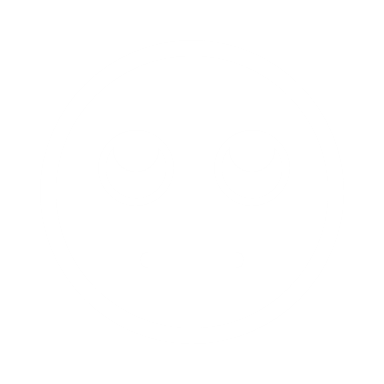 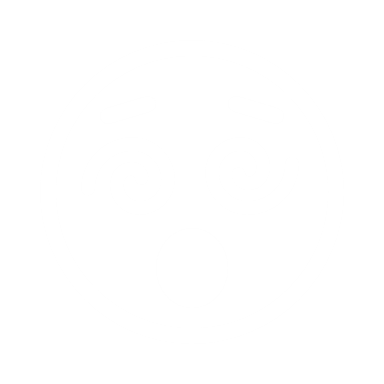 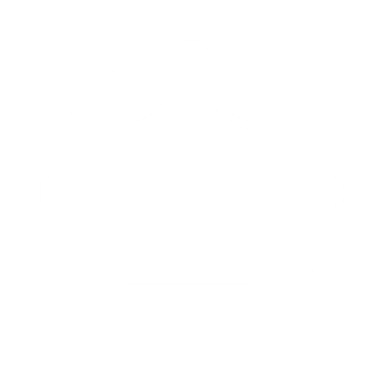 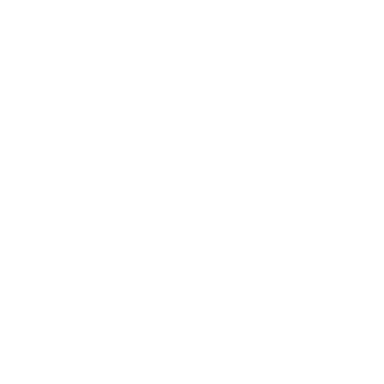 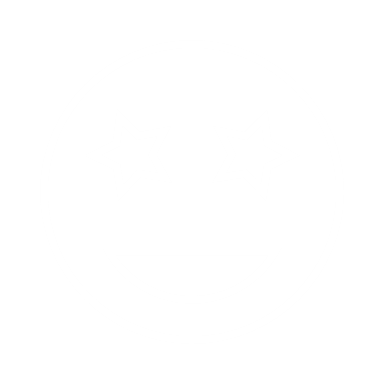 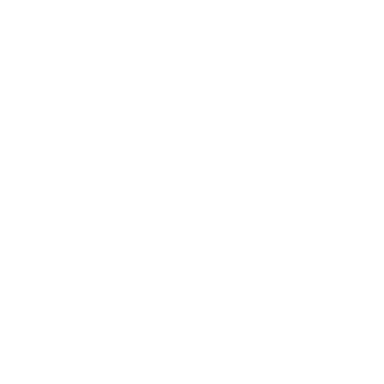 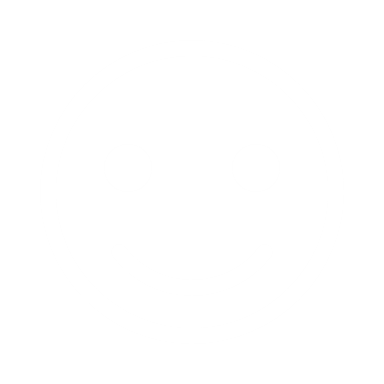 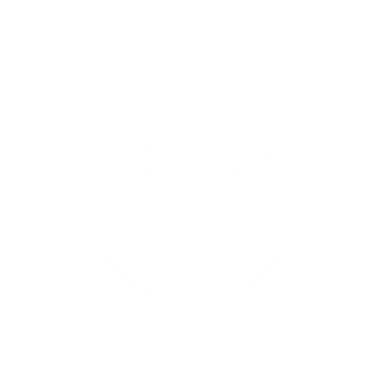 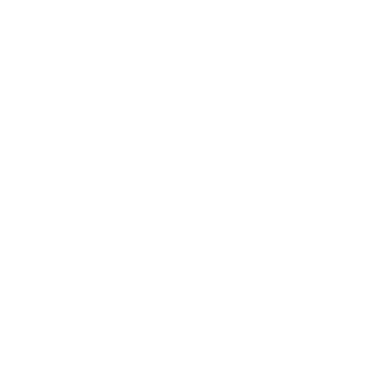 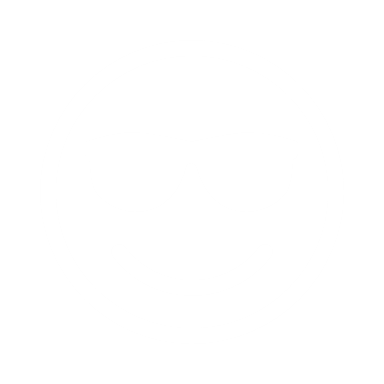 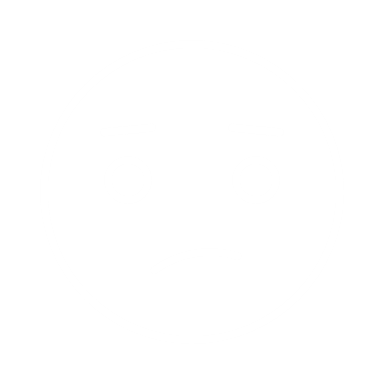 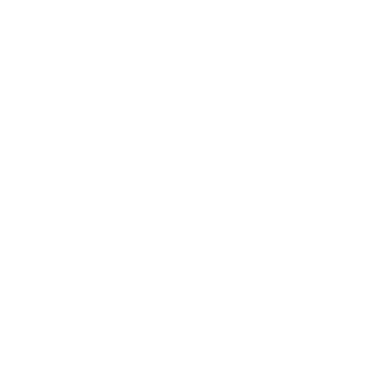 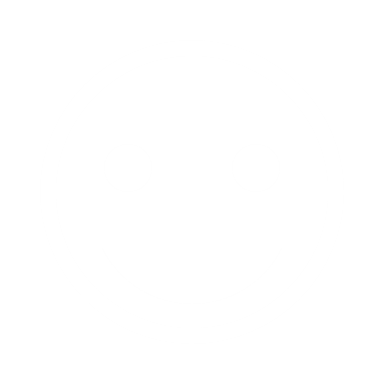 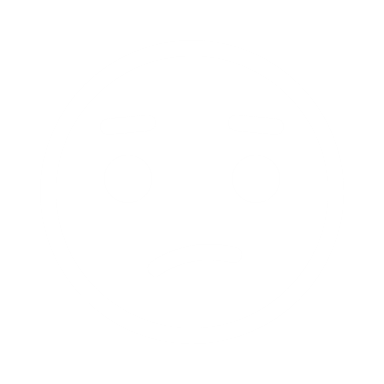 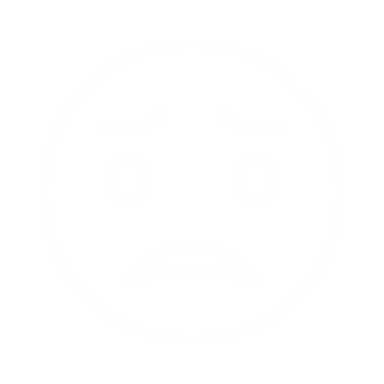 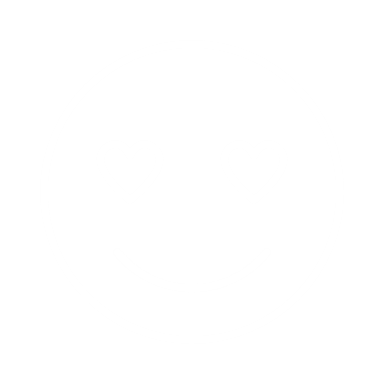 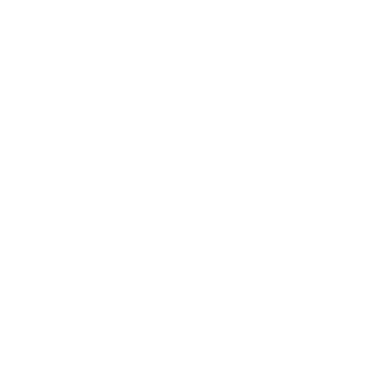 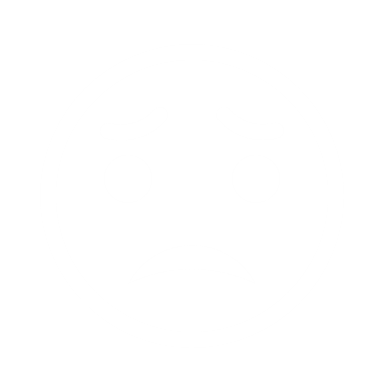 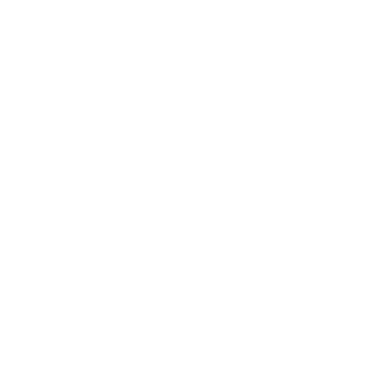 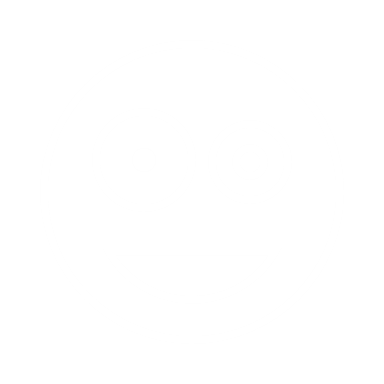 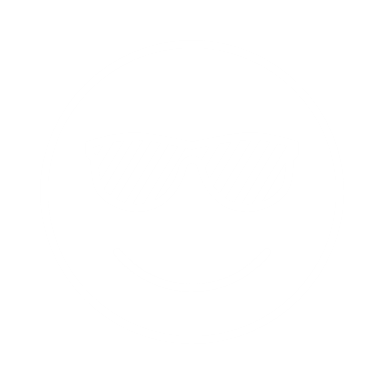 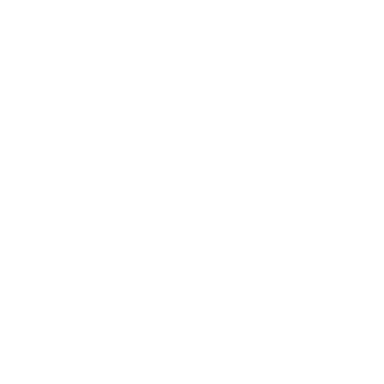 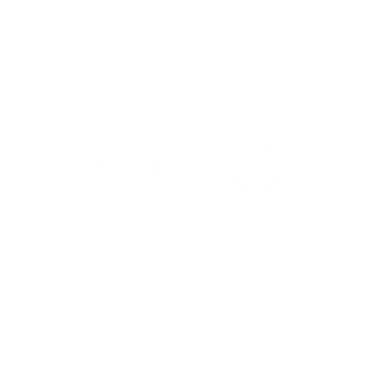 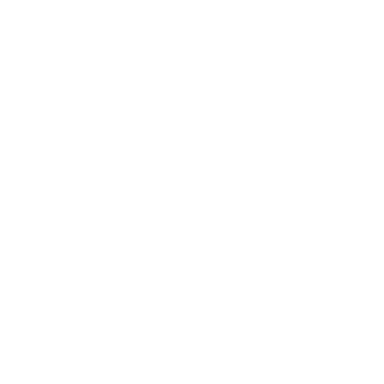 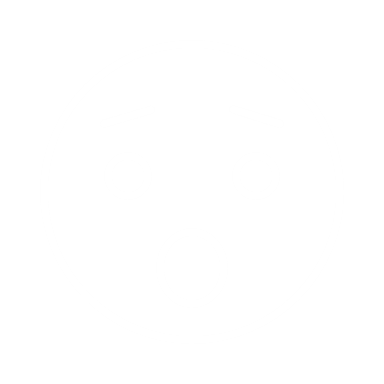 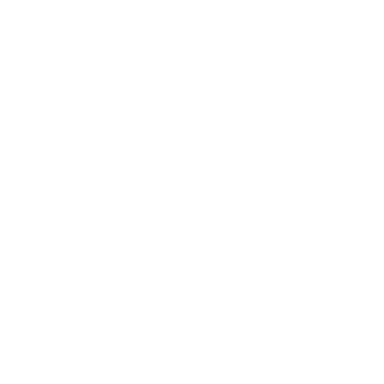 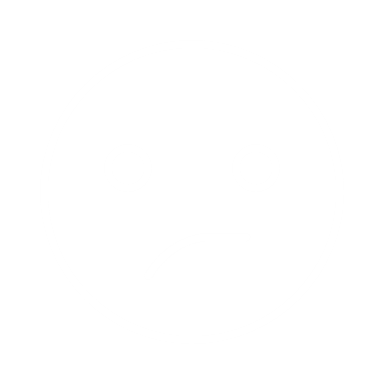 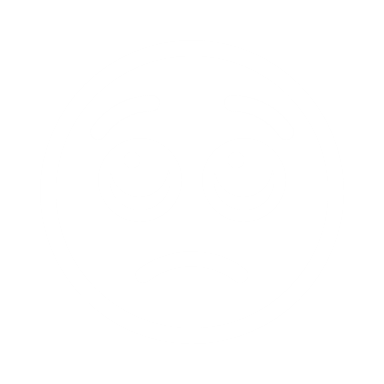 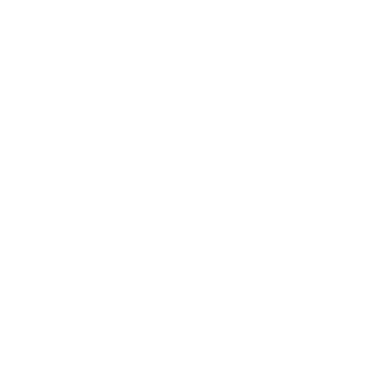 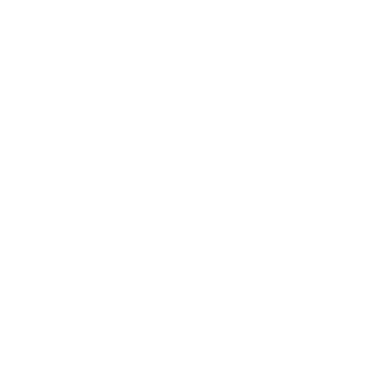 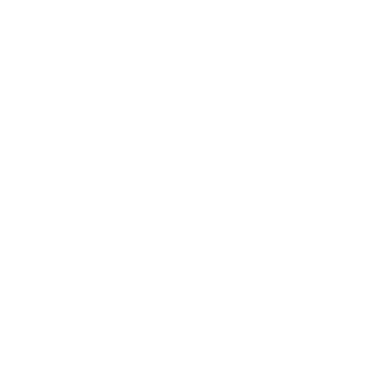 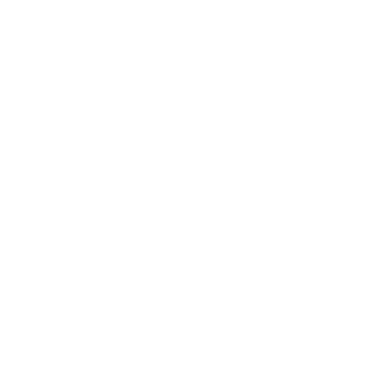 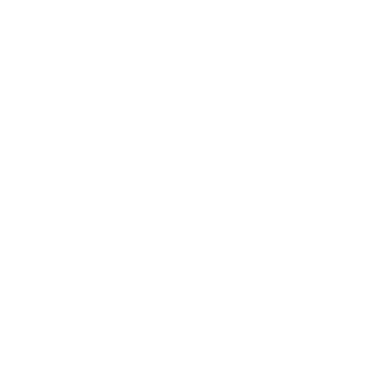 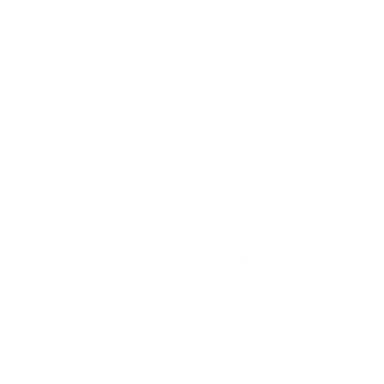 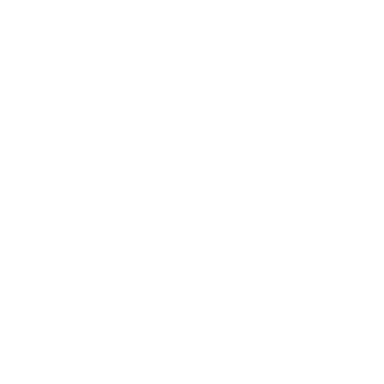 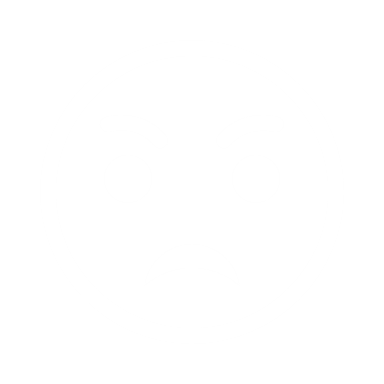 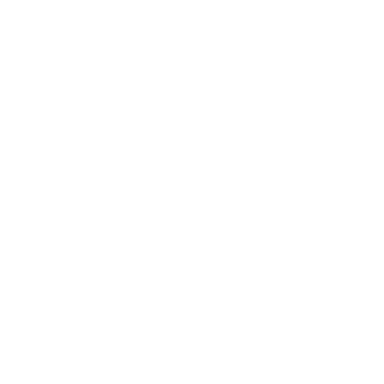 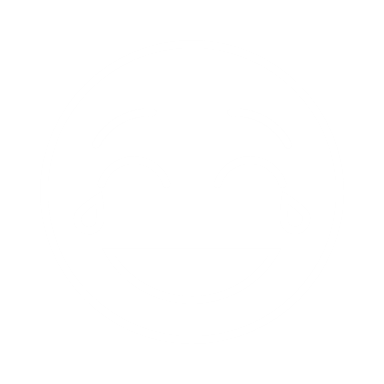 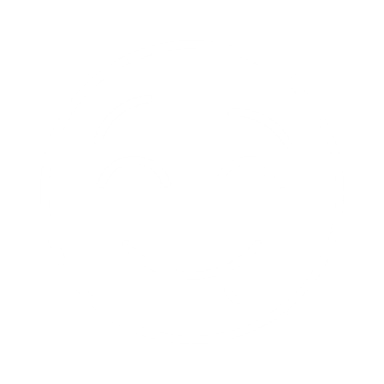 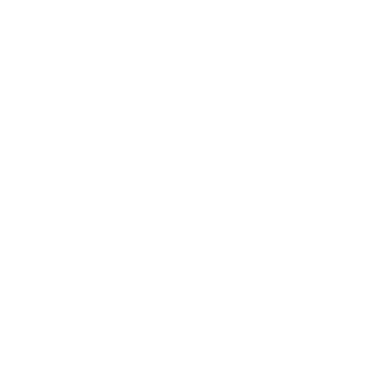 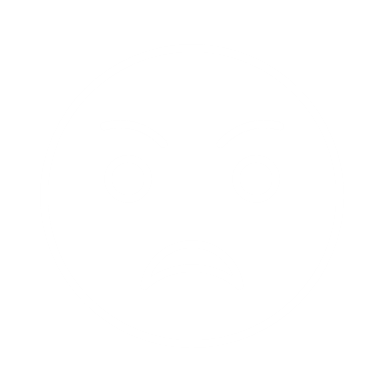 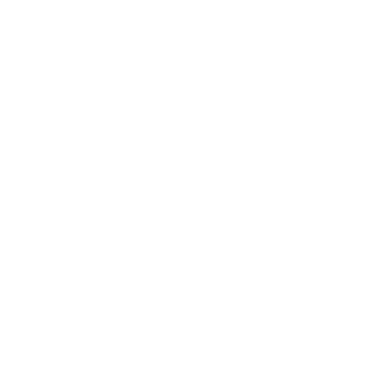 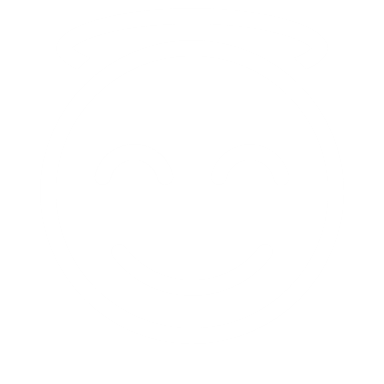 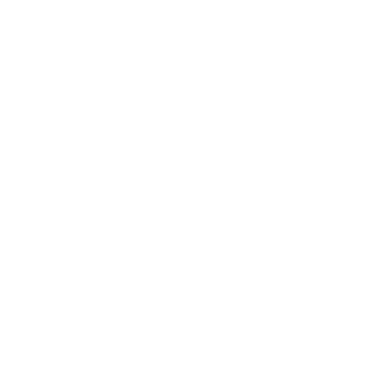 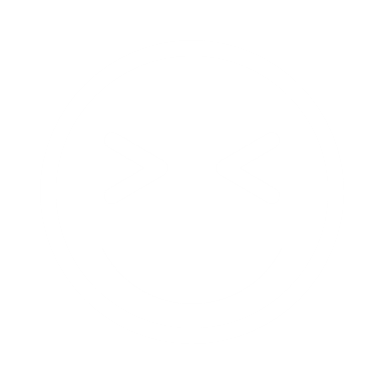 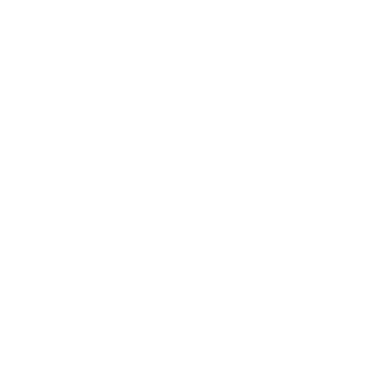 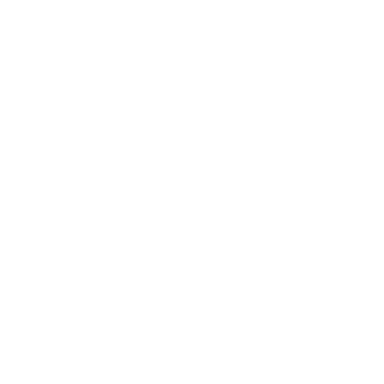 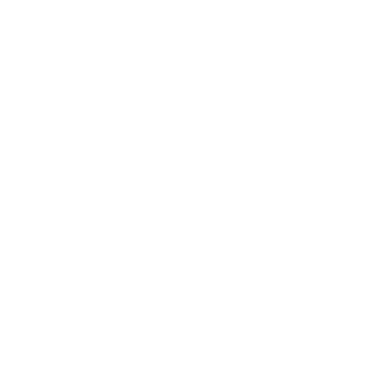 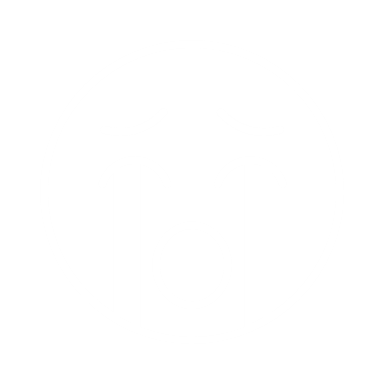 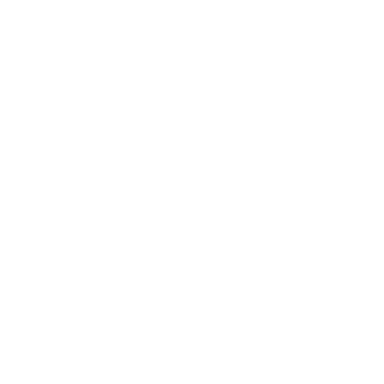 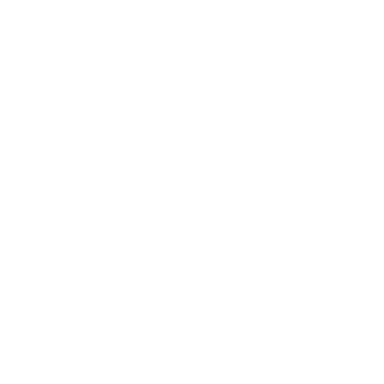 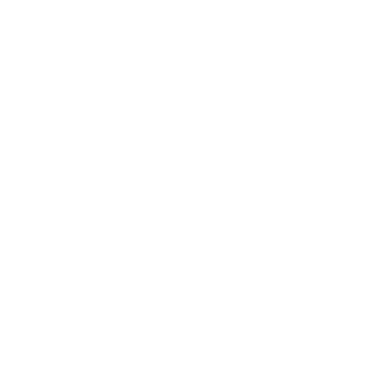 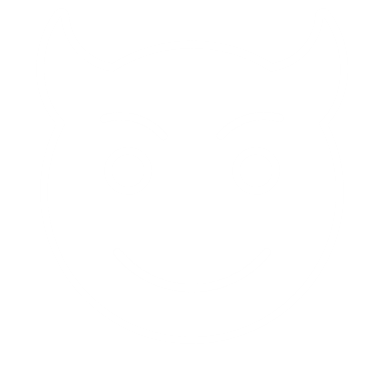 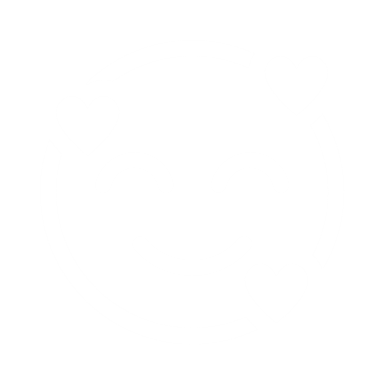 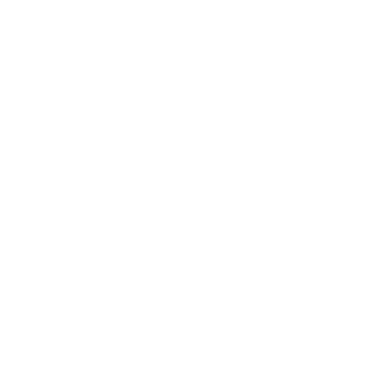 Fruit icons
Fruit icons2
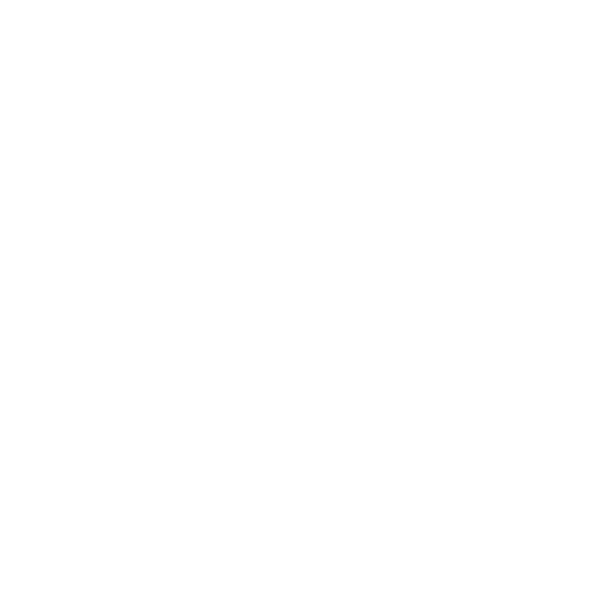 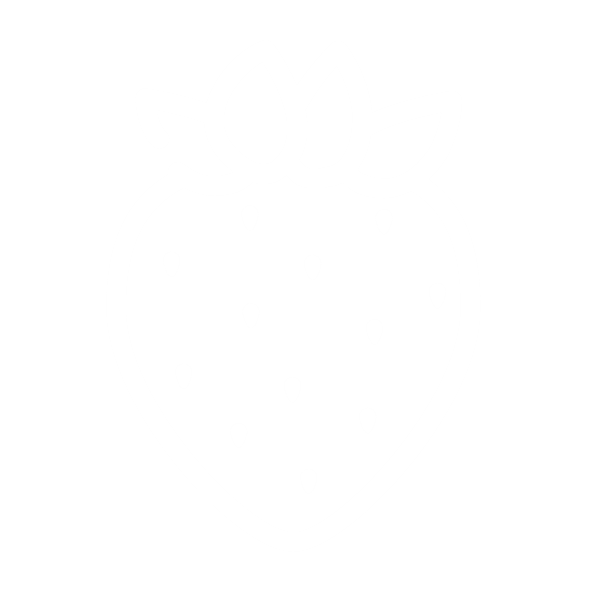 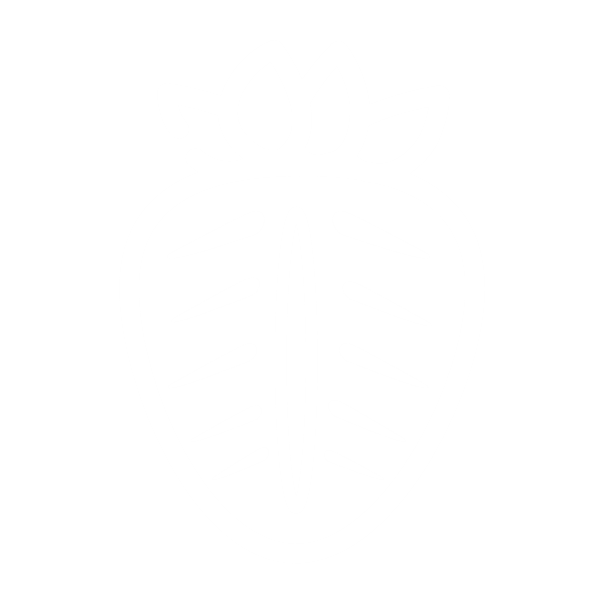 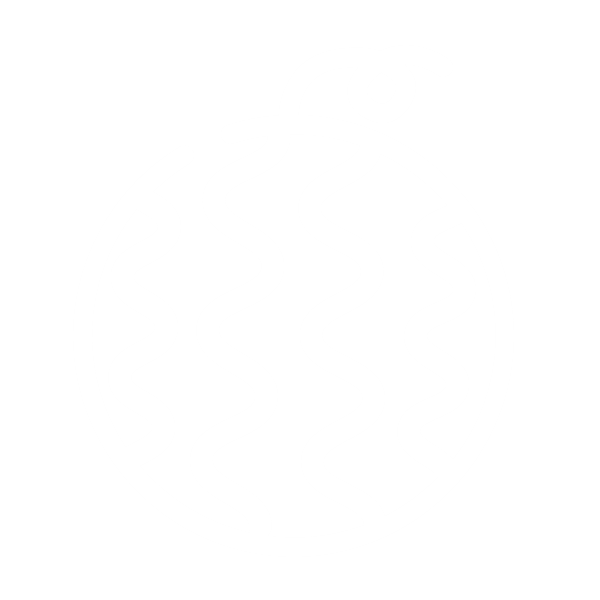 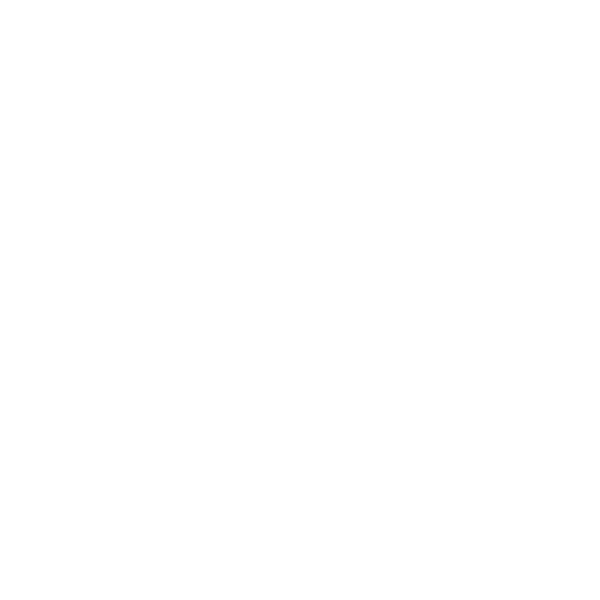 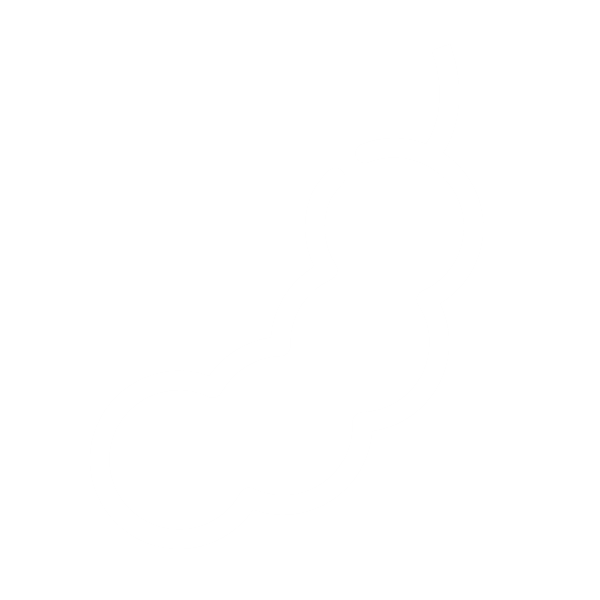 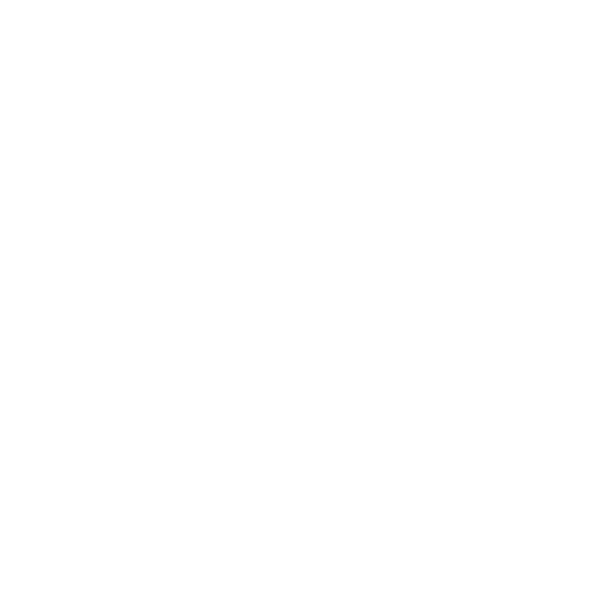 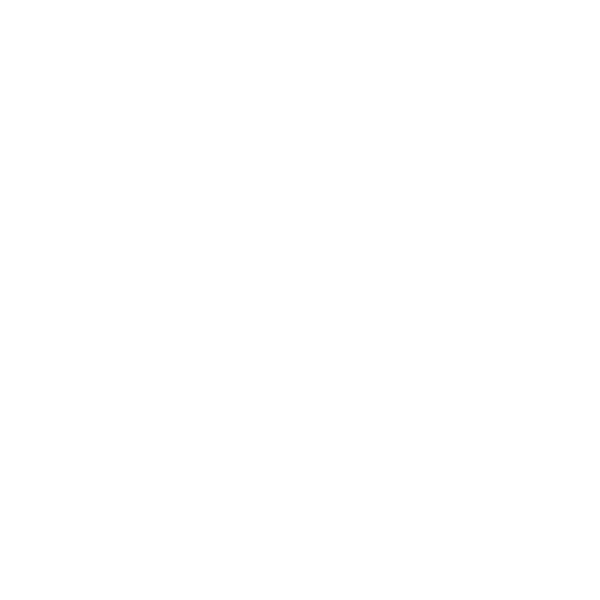 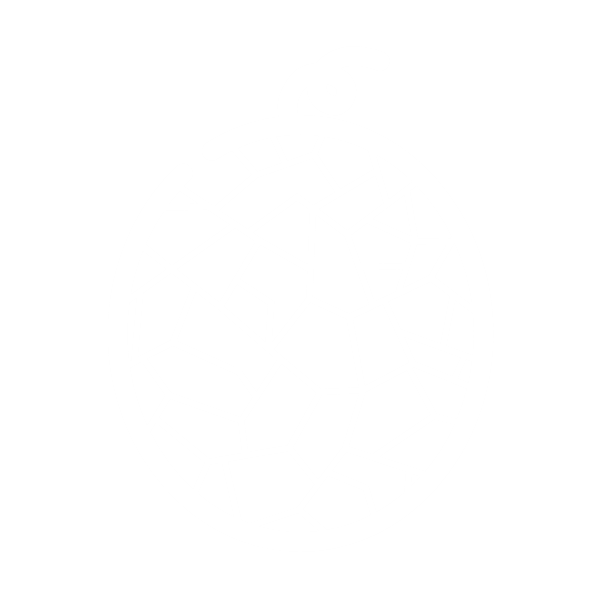 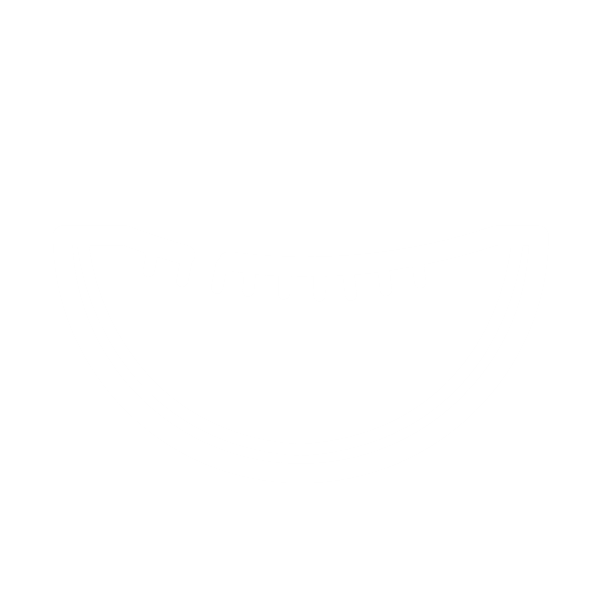 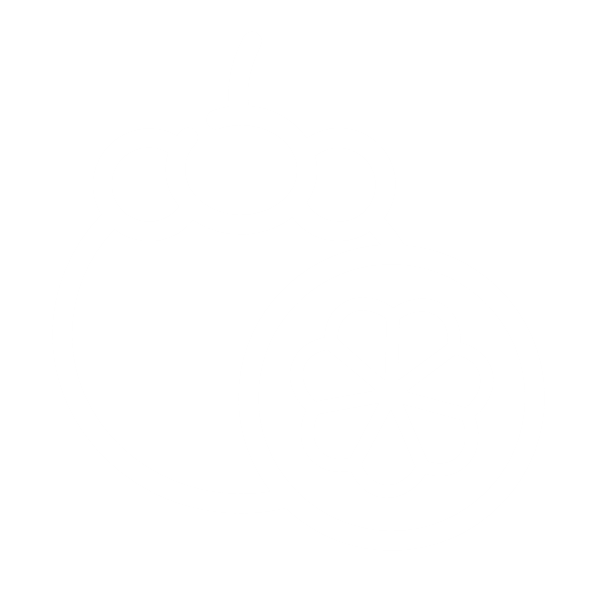 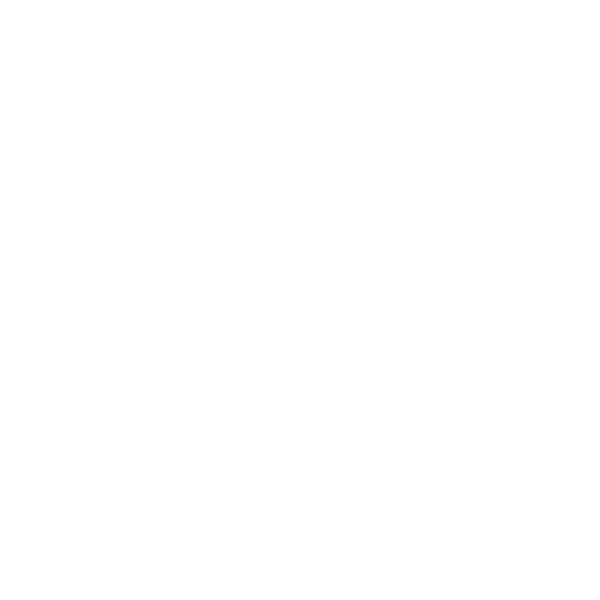 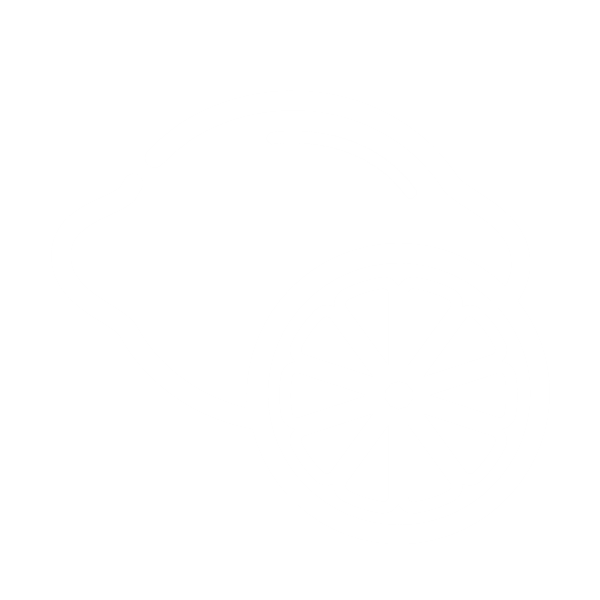 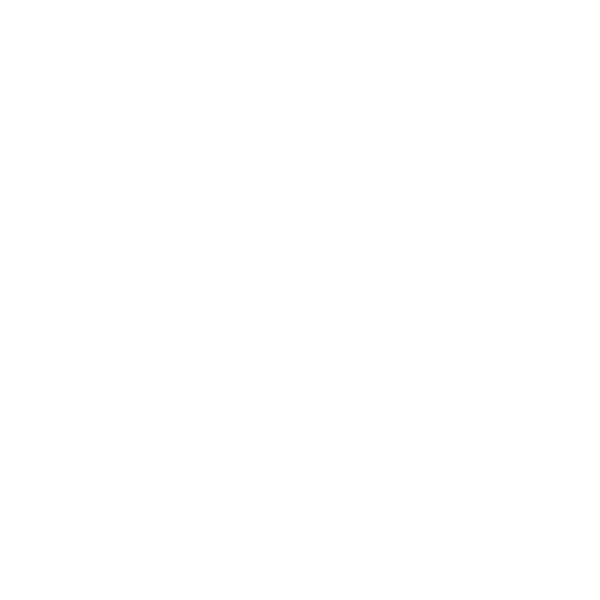 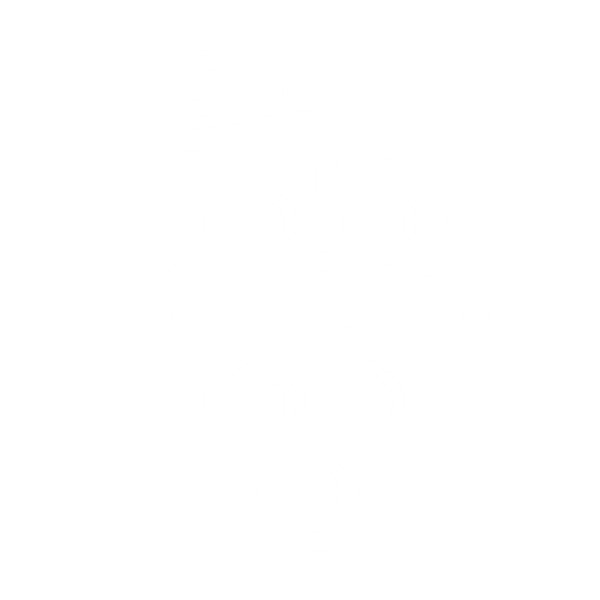 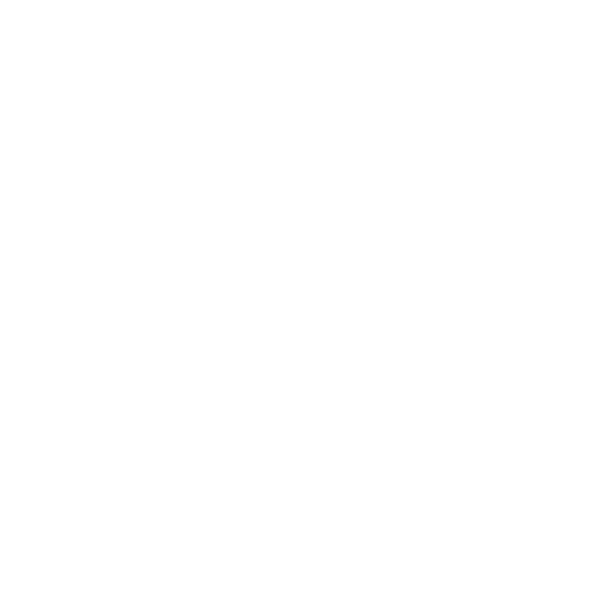 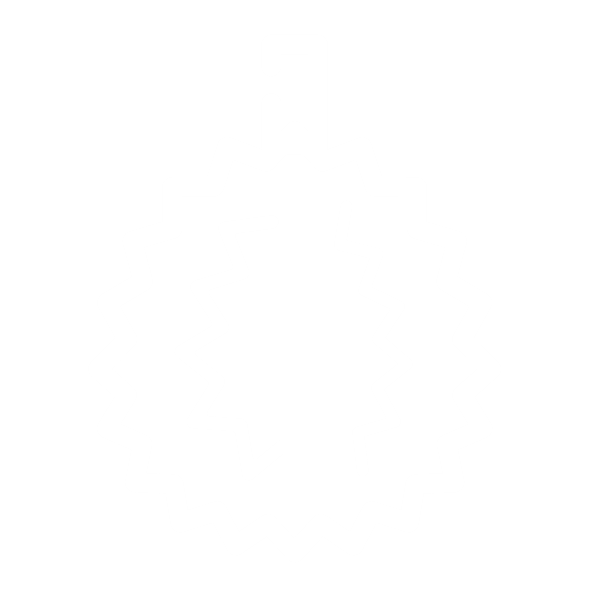 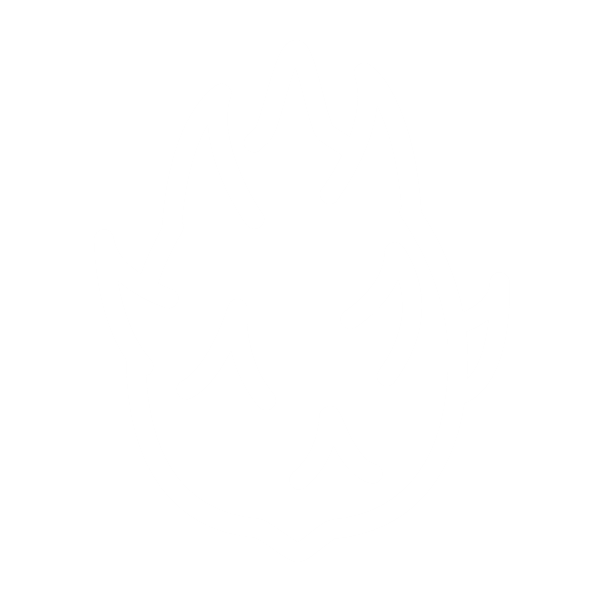 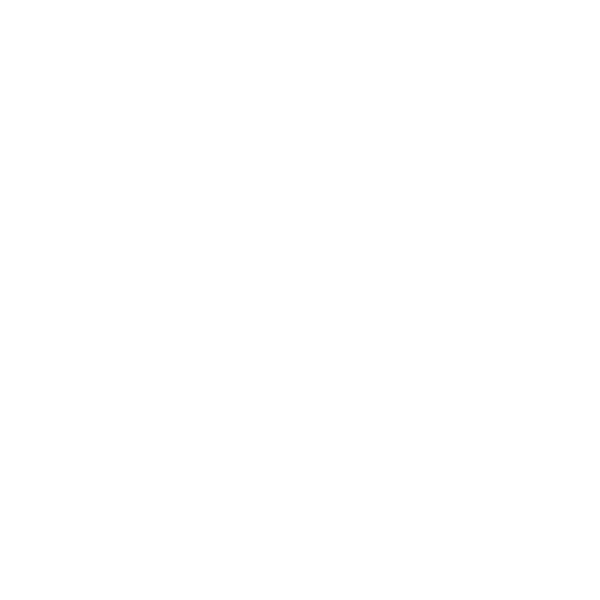 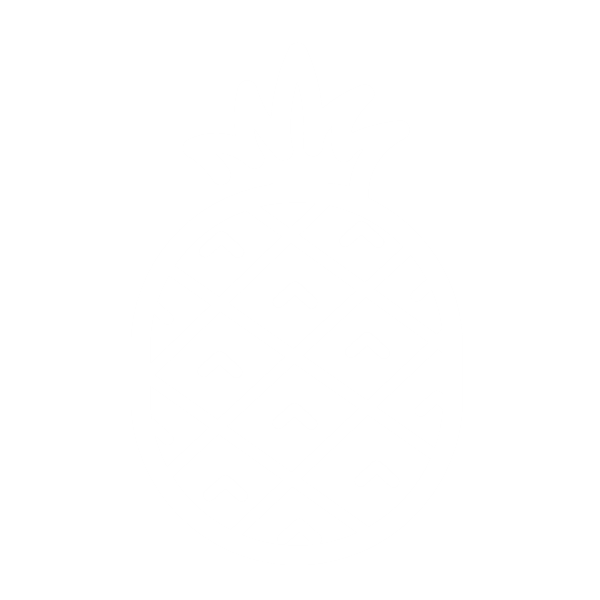 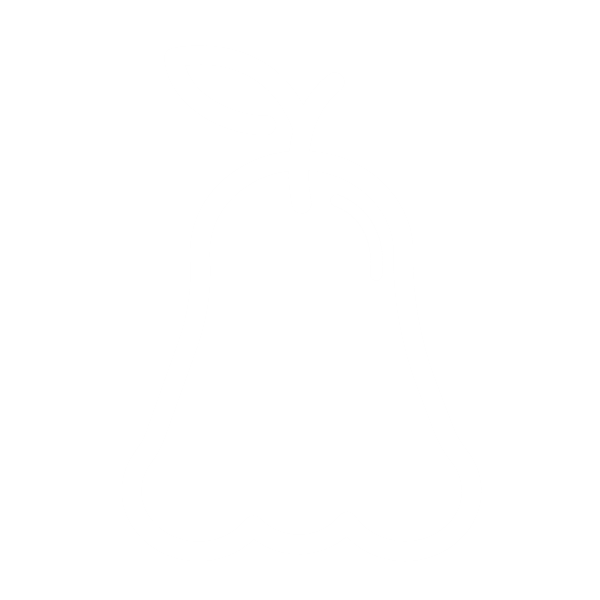 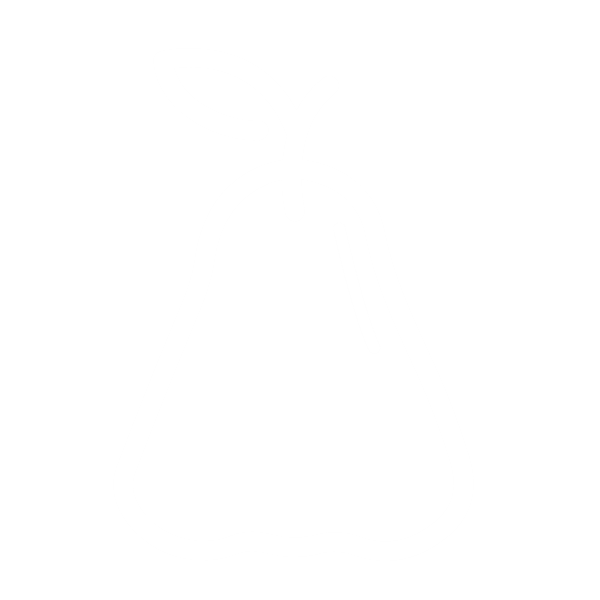 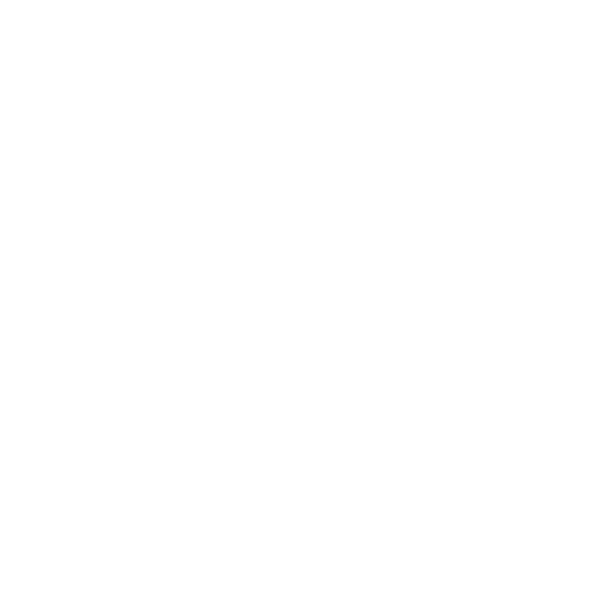 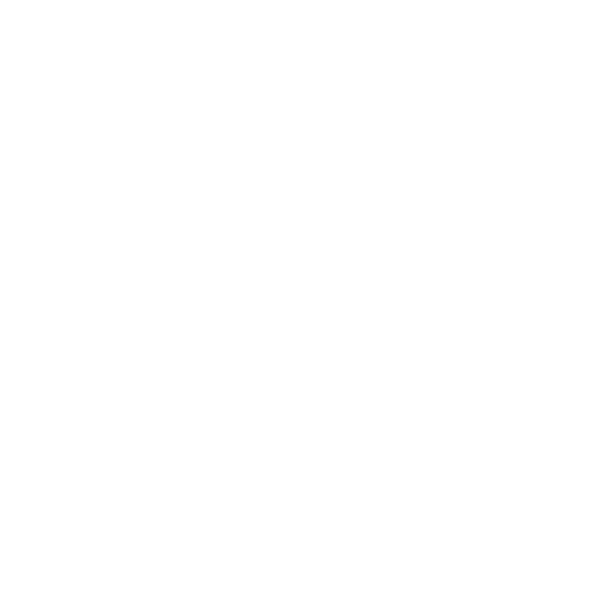 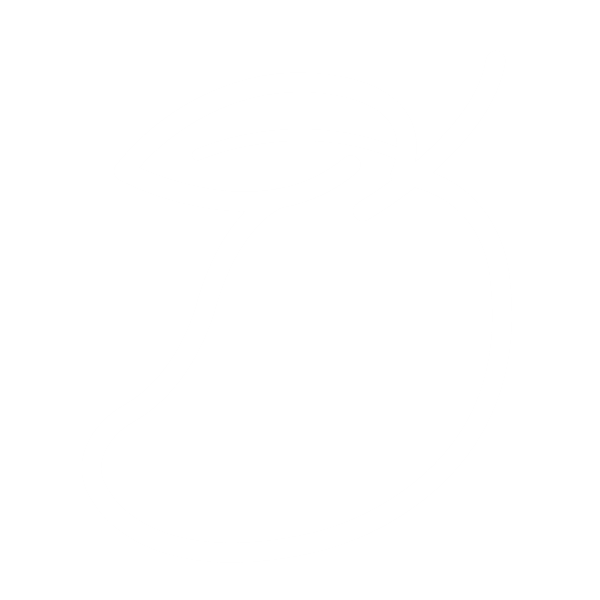 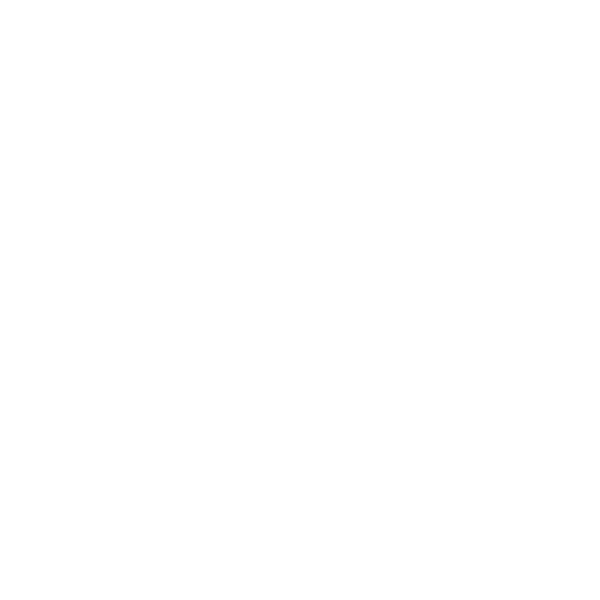 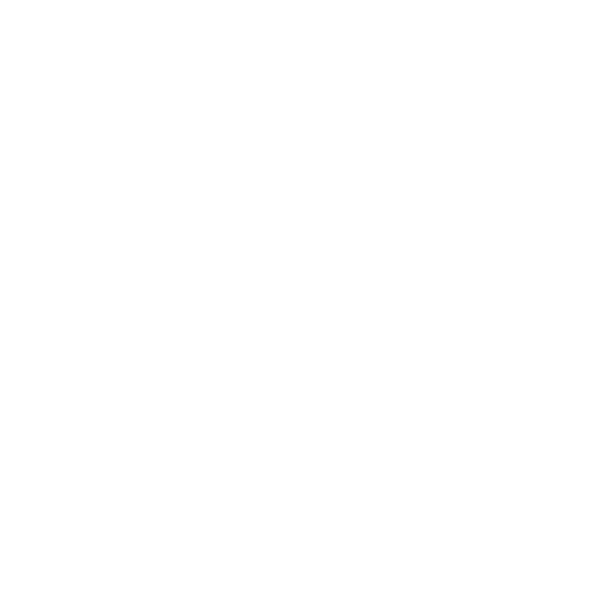 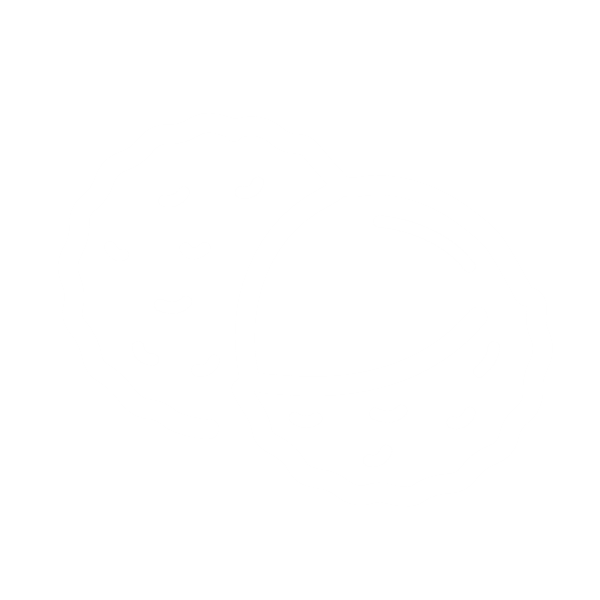 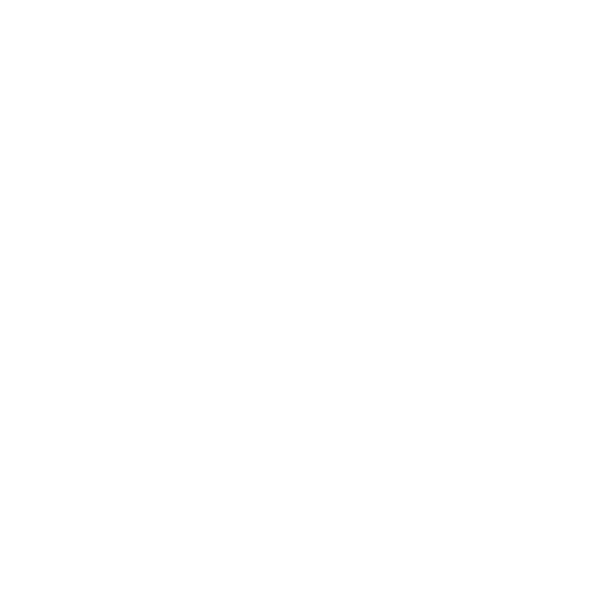 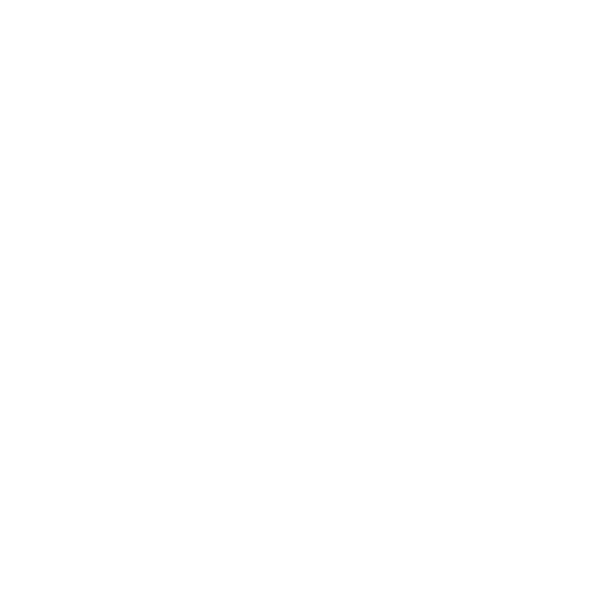 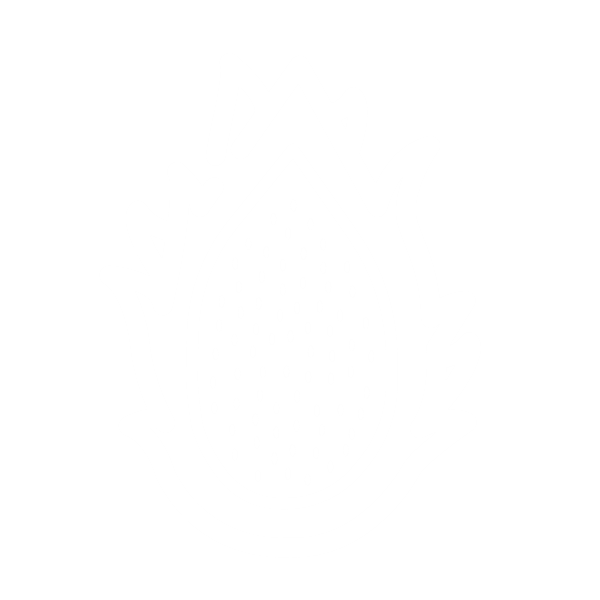 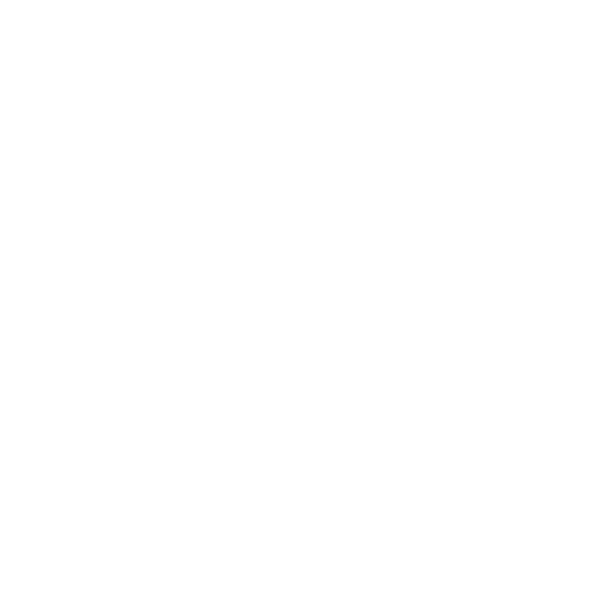 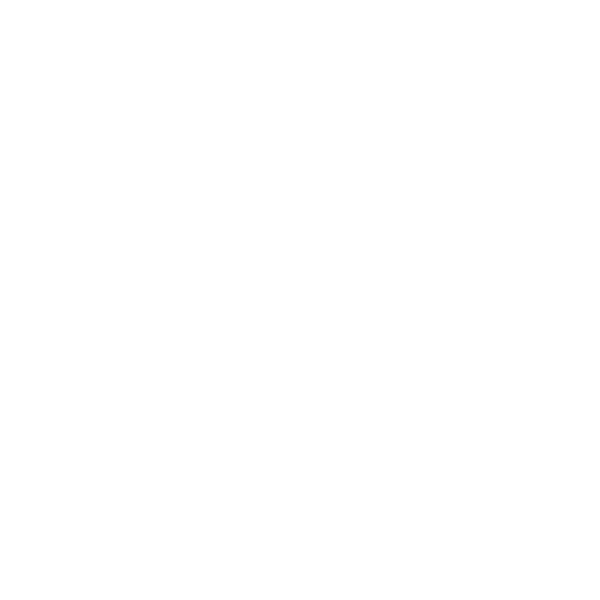 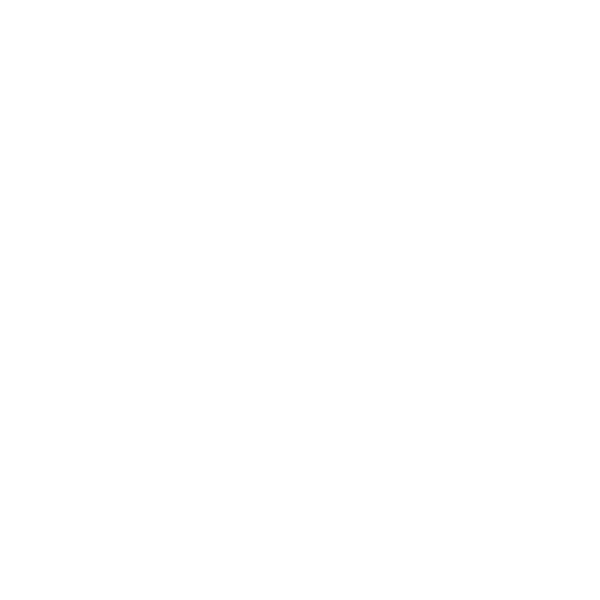 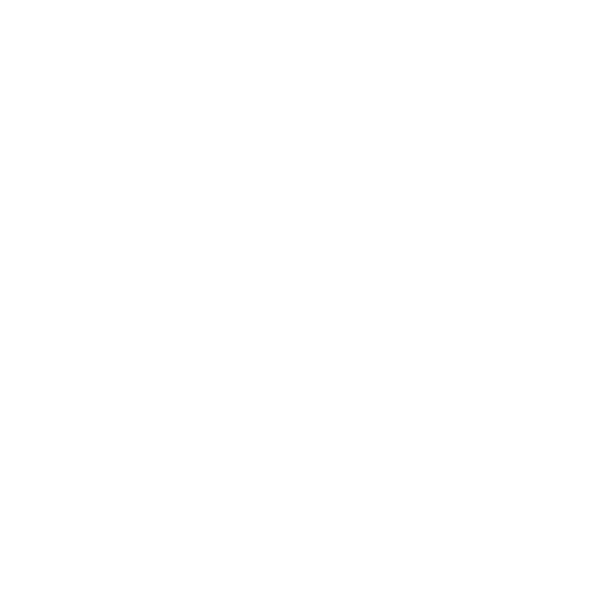 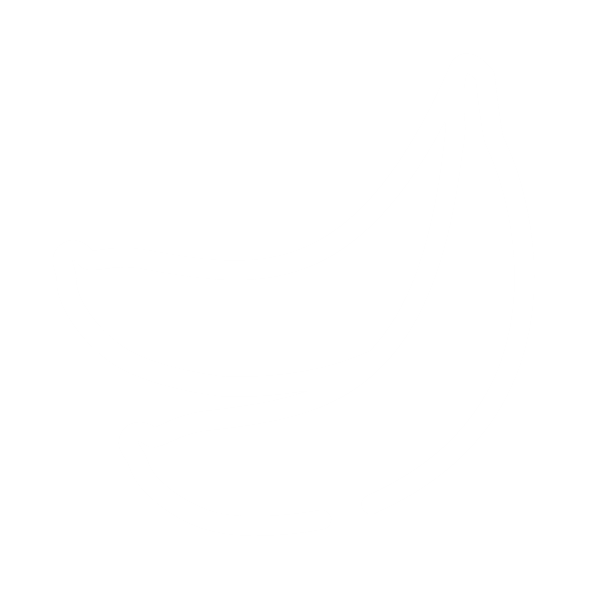 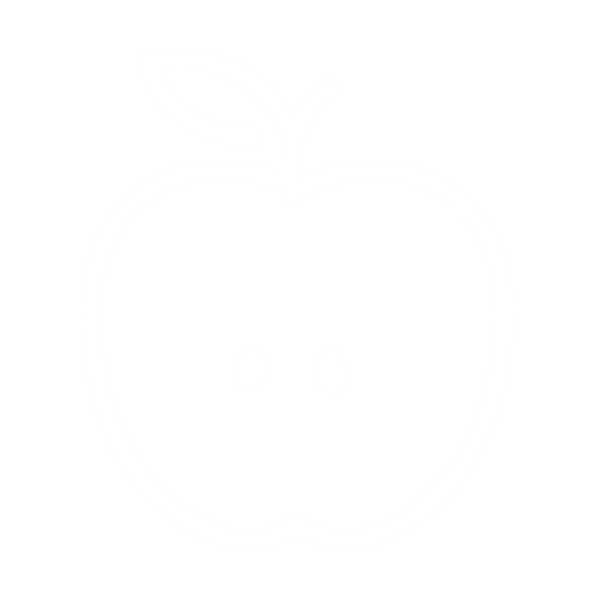 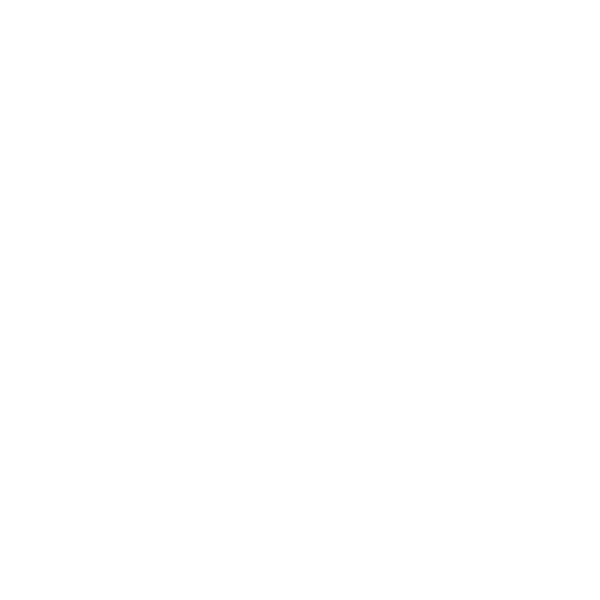 Business
School icons
Sport Icons
Medical icons
Travel Icons
Cloth and Accessories
Food Icons
Christmas Icons
Party Icons
Multimedia Icons
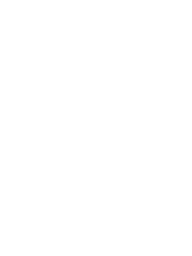 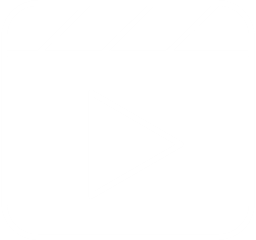 Interior Icons
Eco Icons
Famous Cities Icons
Interior Icons
Hand Tool icons
Musical Instrument icons